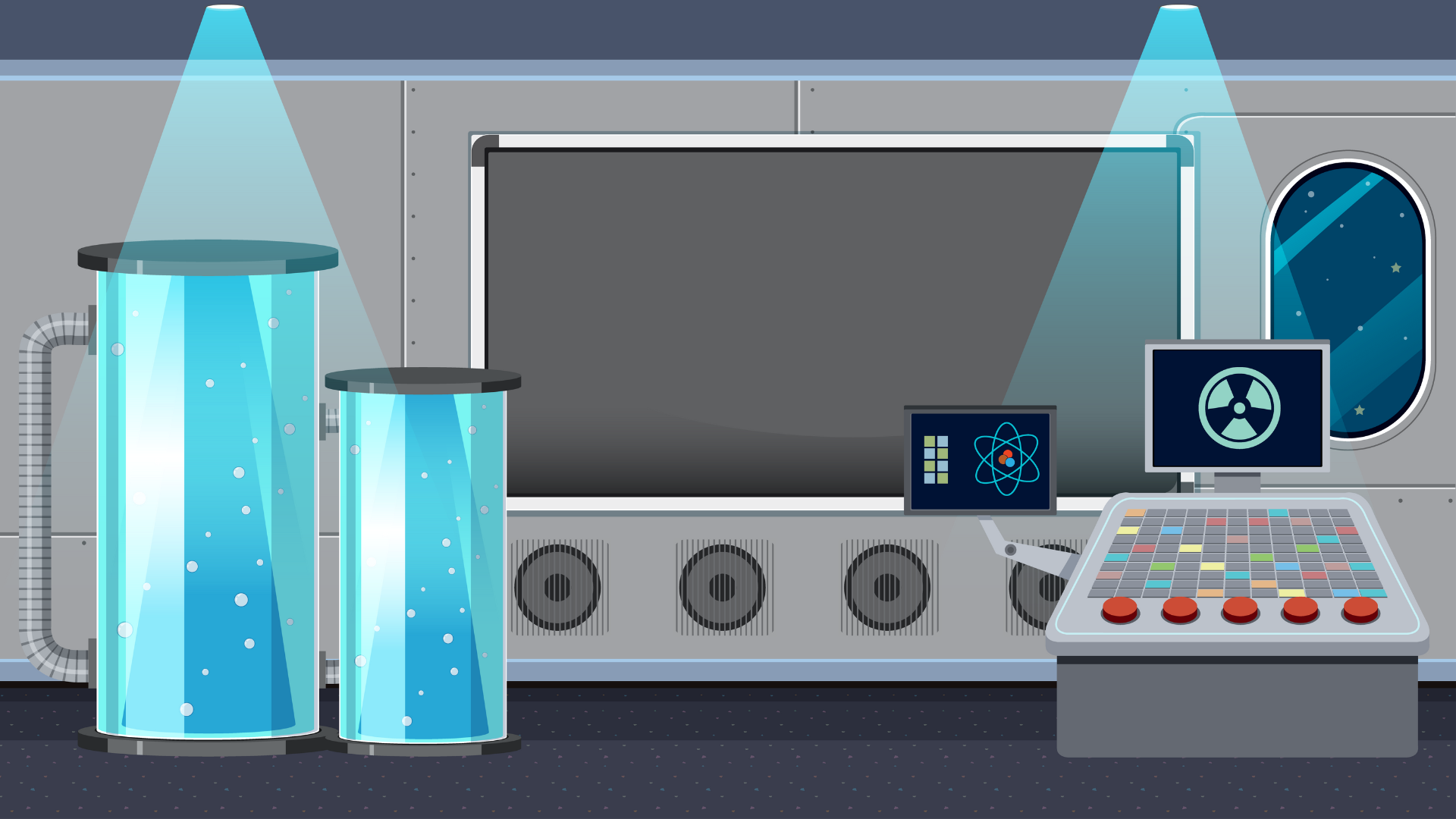 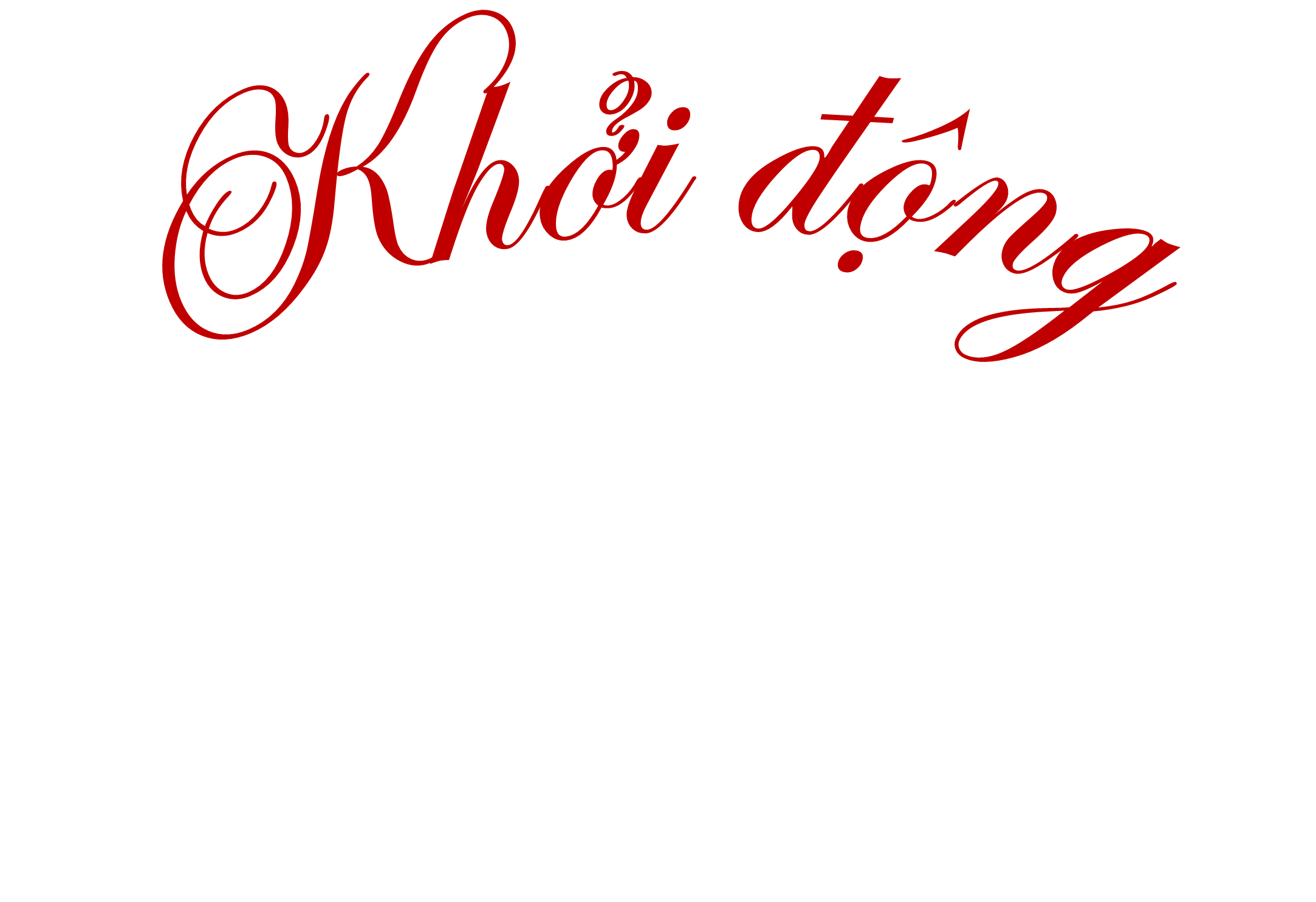 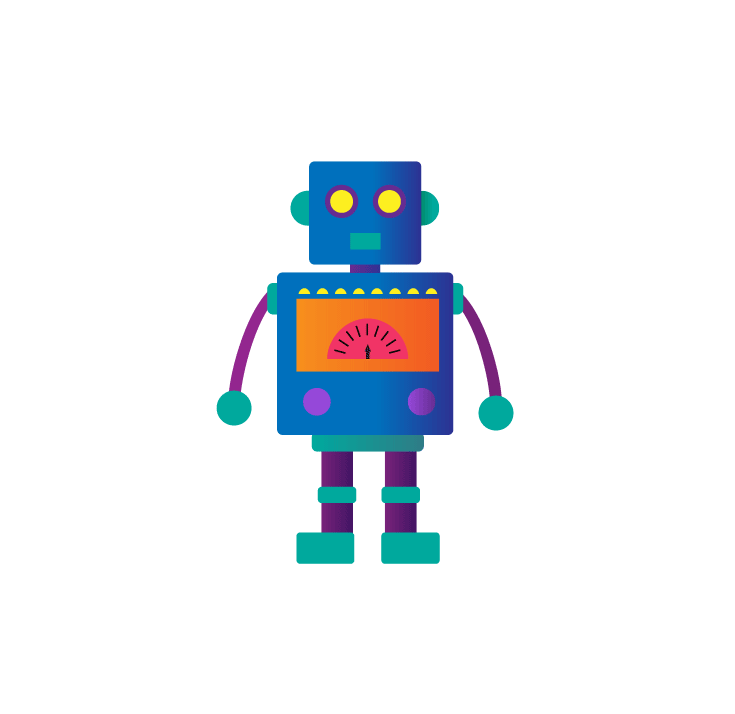 [Speaker Notes: Thiết kế: Hương Thảo – Zalo 0972115126]
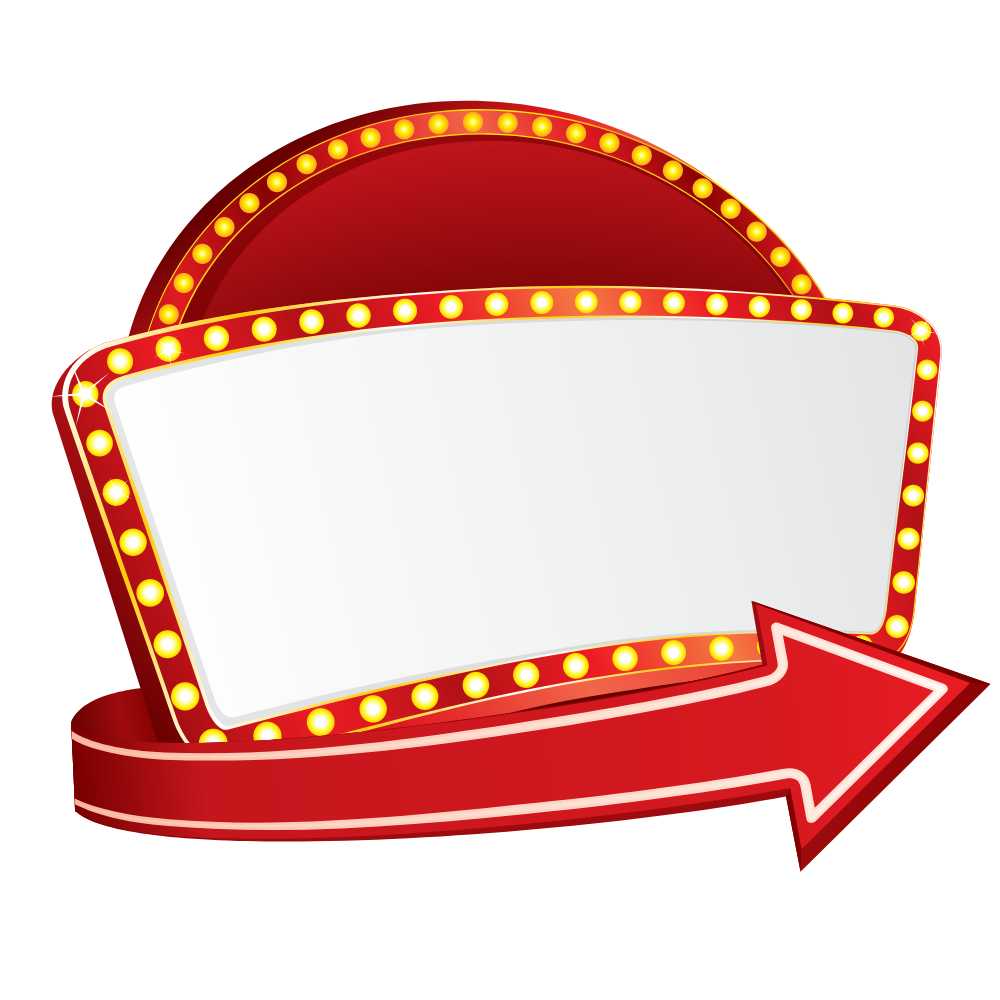 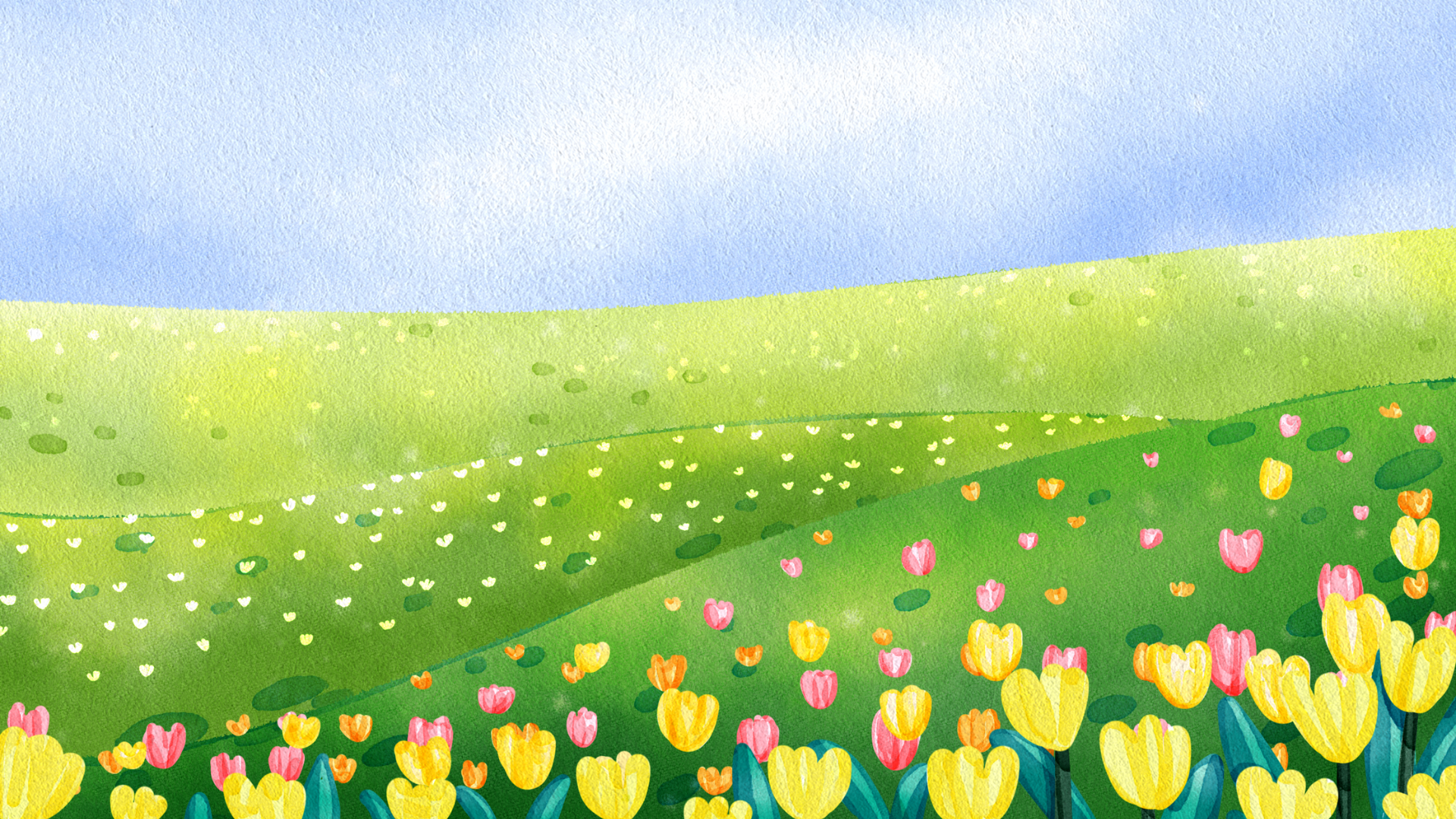 Nhóm 1, 2, 3 tô màu vàng của bạn nữ
Ai tô màu nhanh hơn
Nhóm 4,5,6 tô màu xanh của bạn nam.
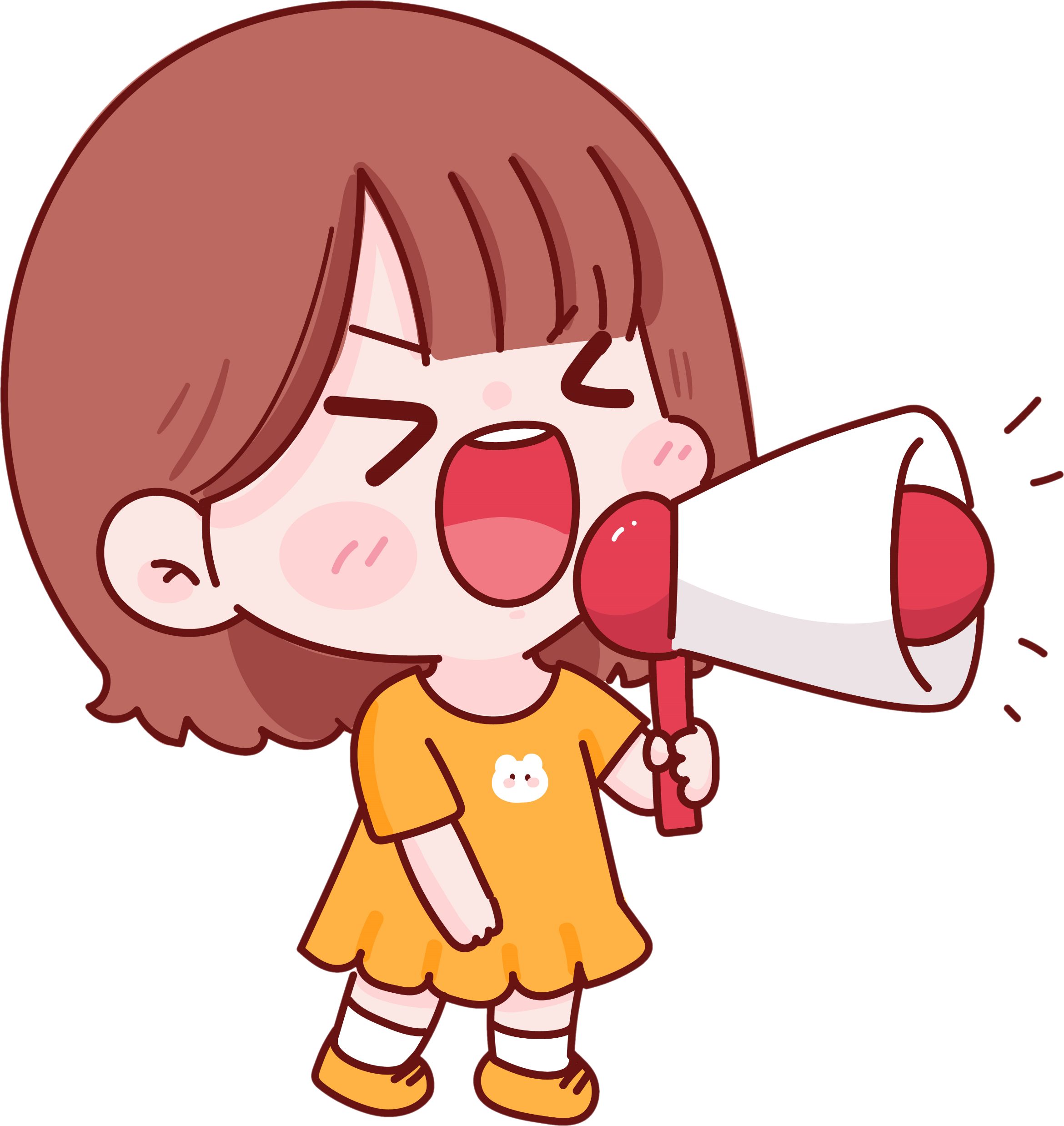 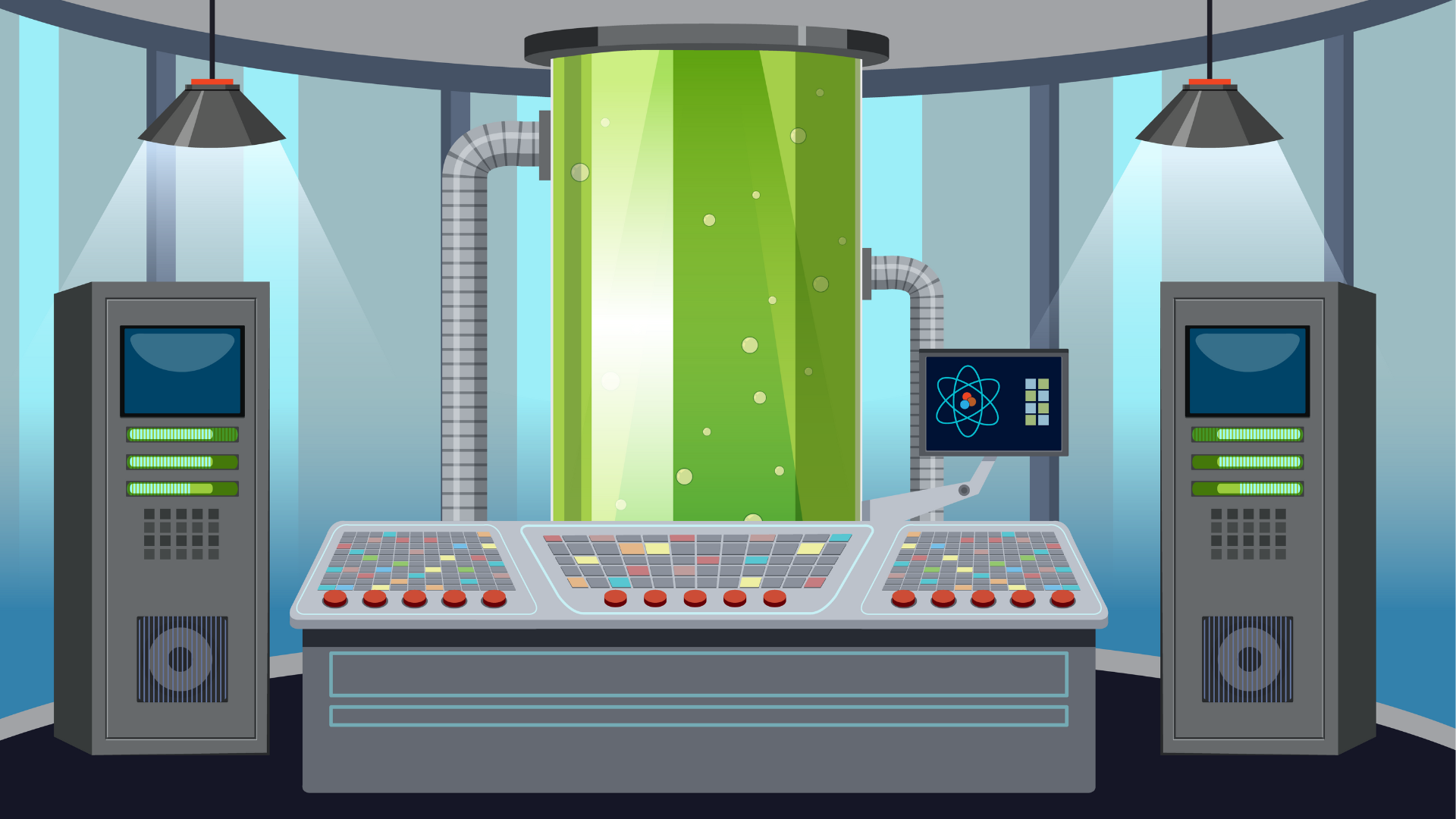 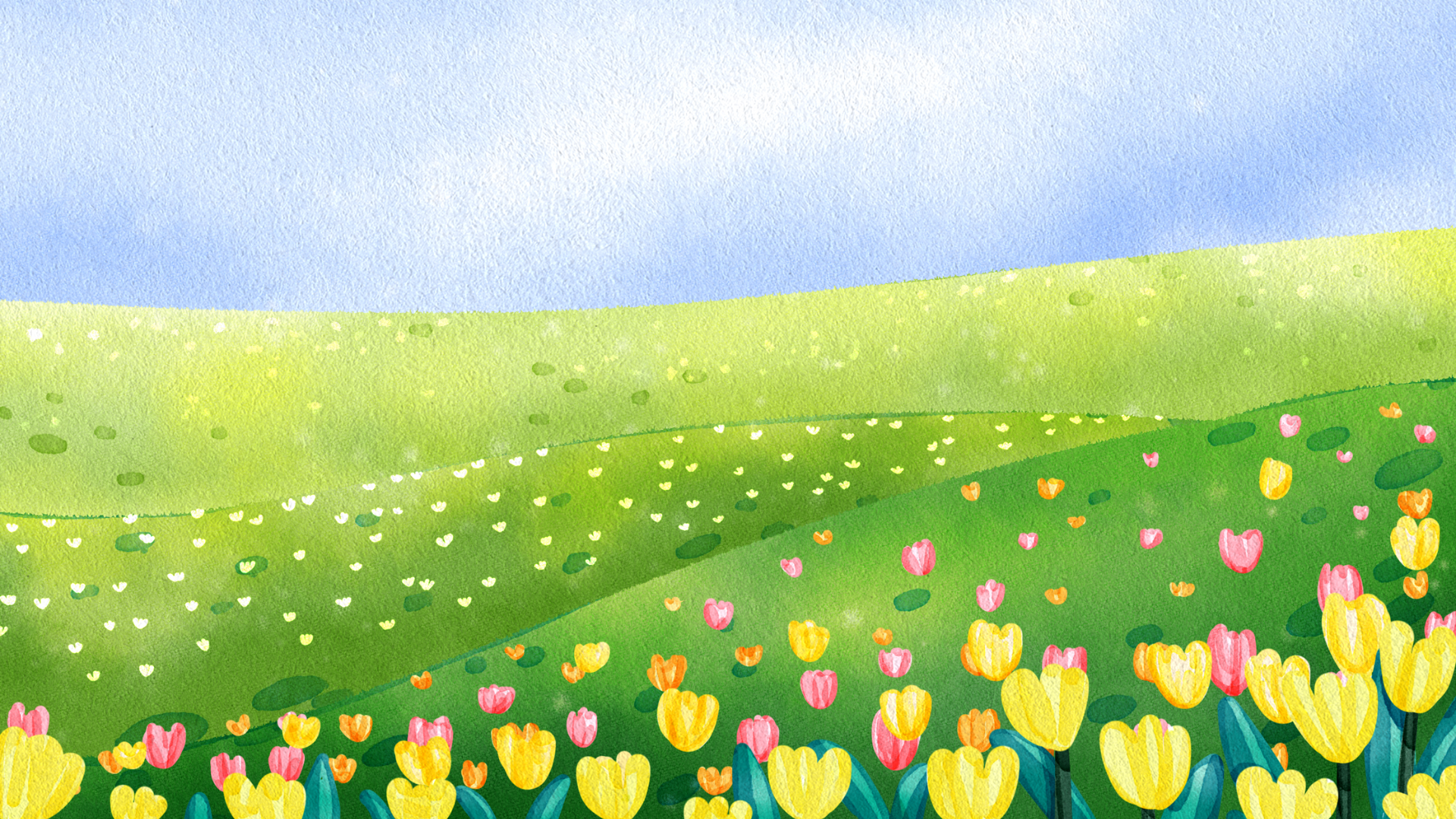 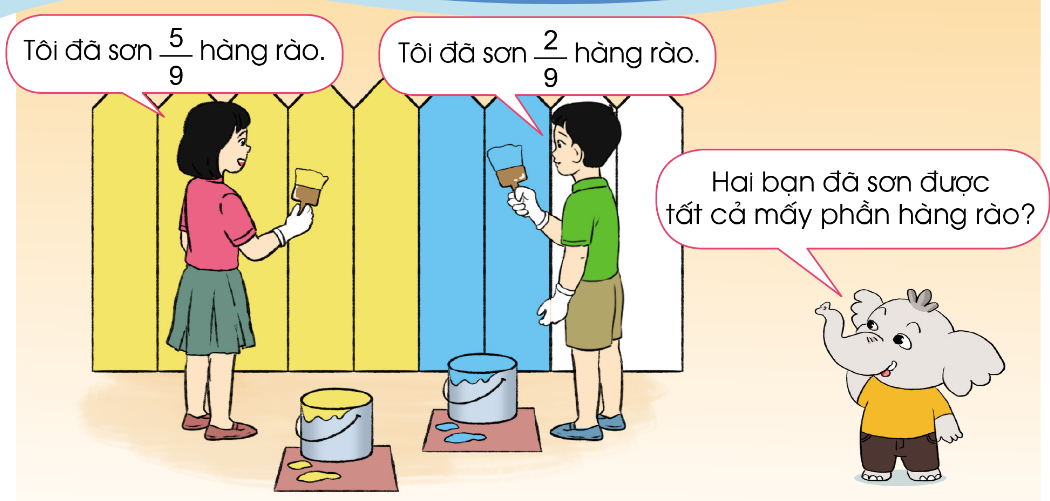 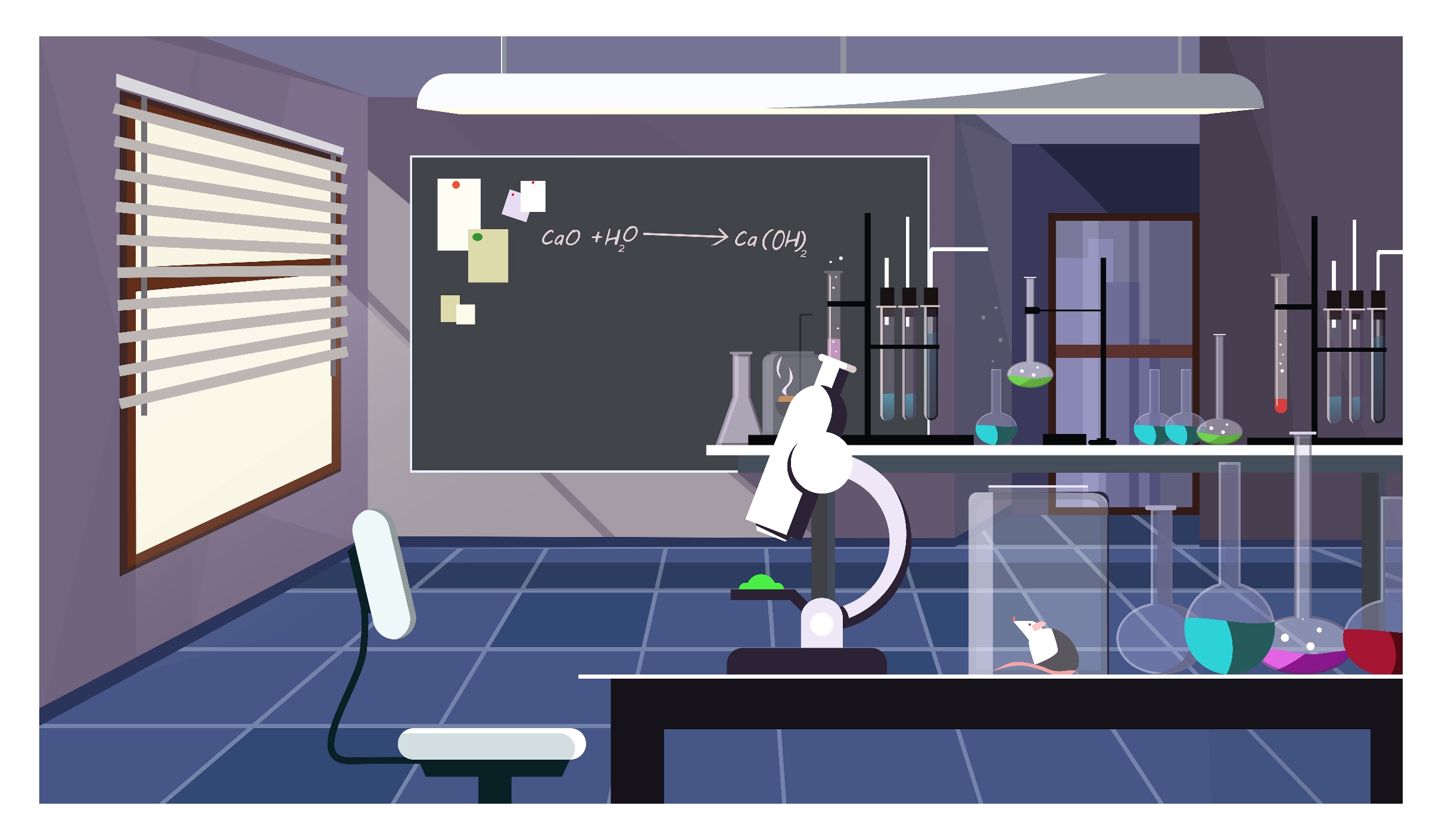 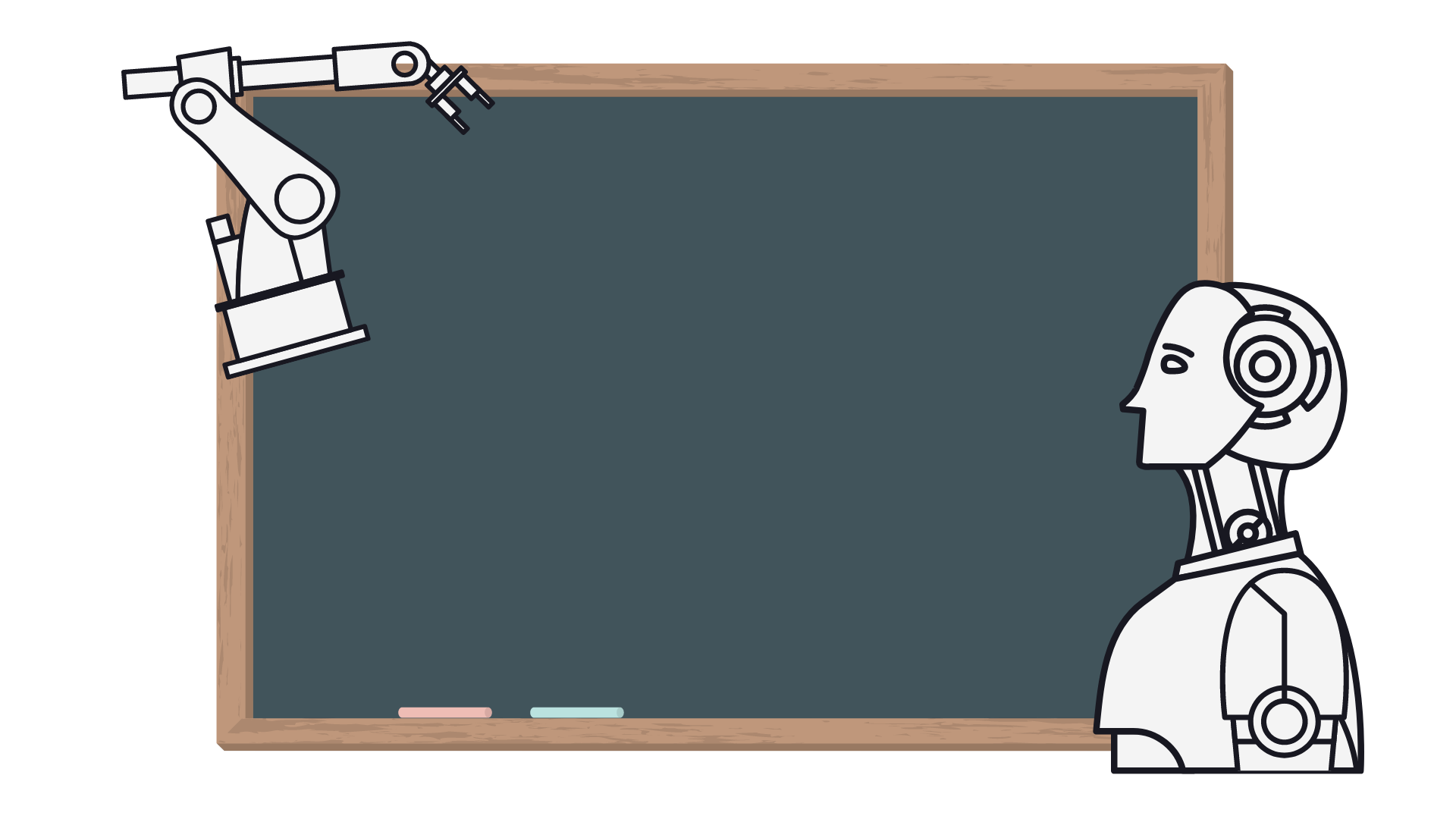 Thứ….ngày….tháng….năm…
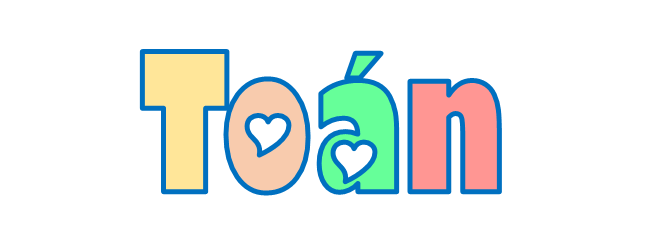 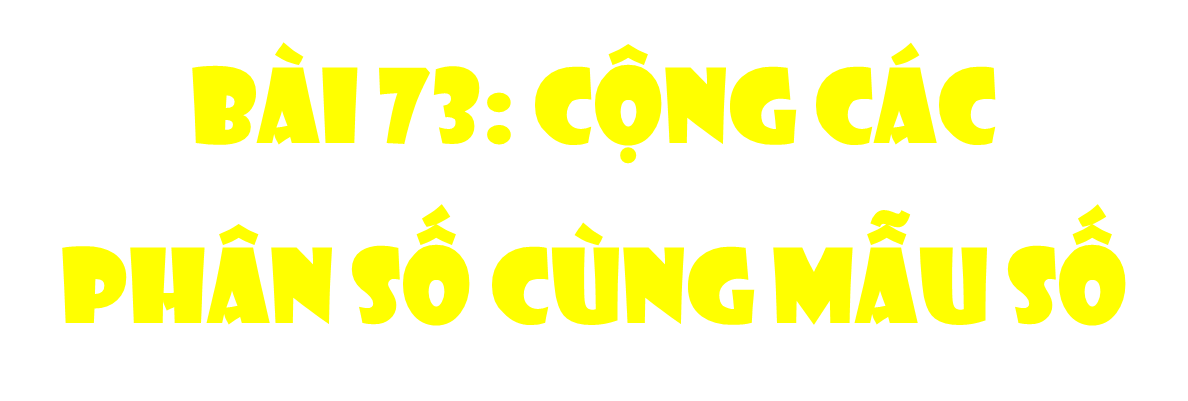 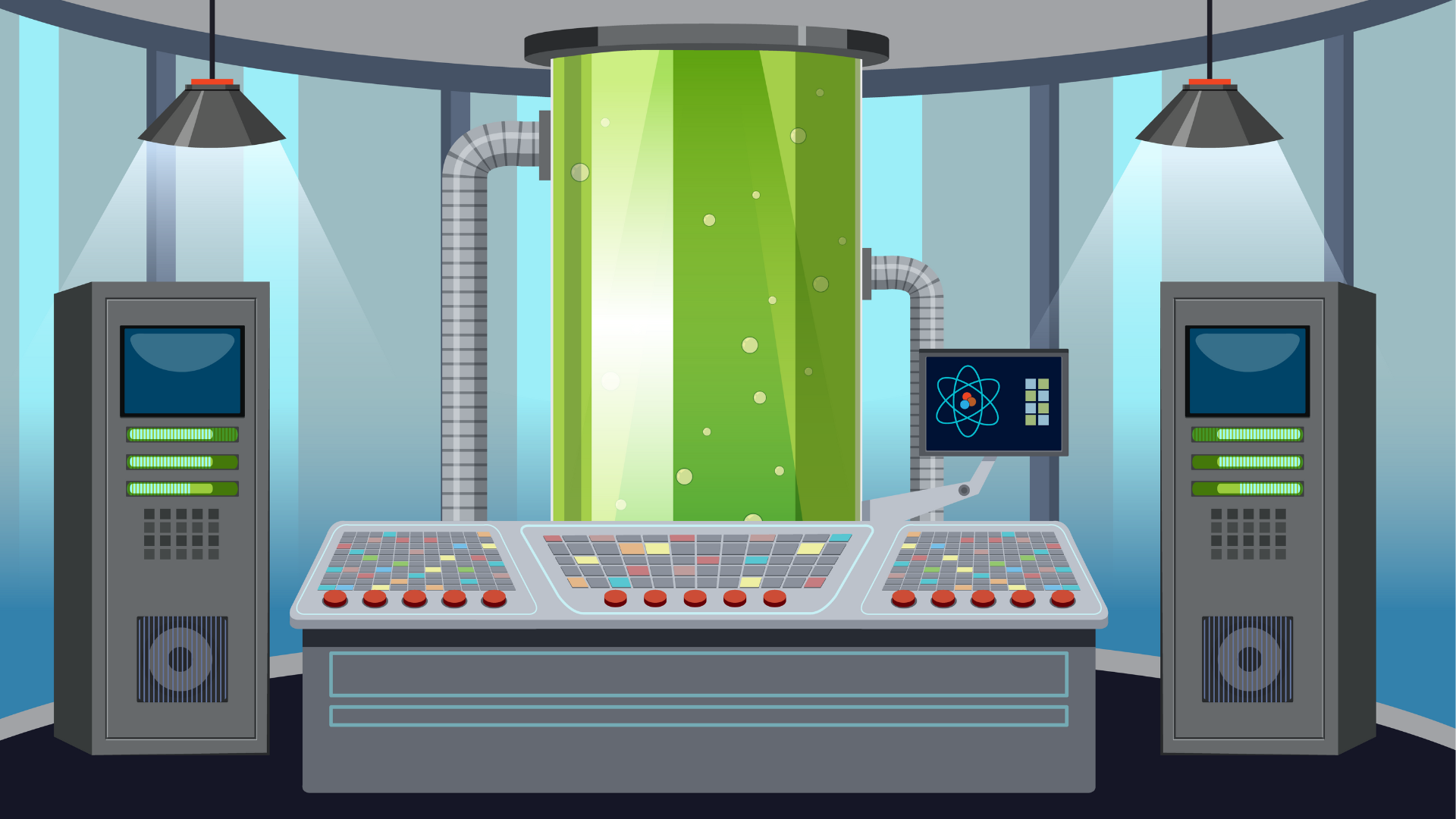 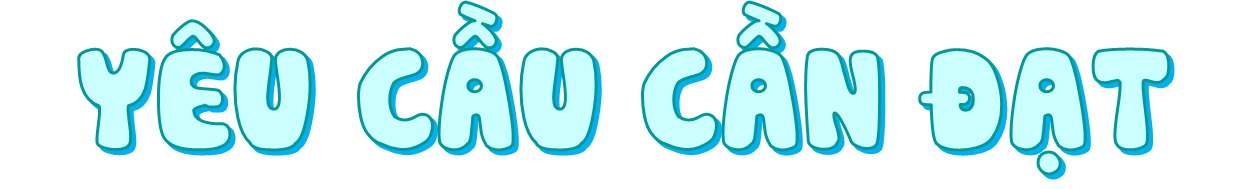 Biết cộng hai phân số có cùng mẫu số.
Vận dụng được các phép tính đã học vào giải quyết một số tình huống gắn với thực tế.
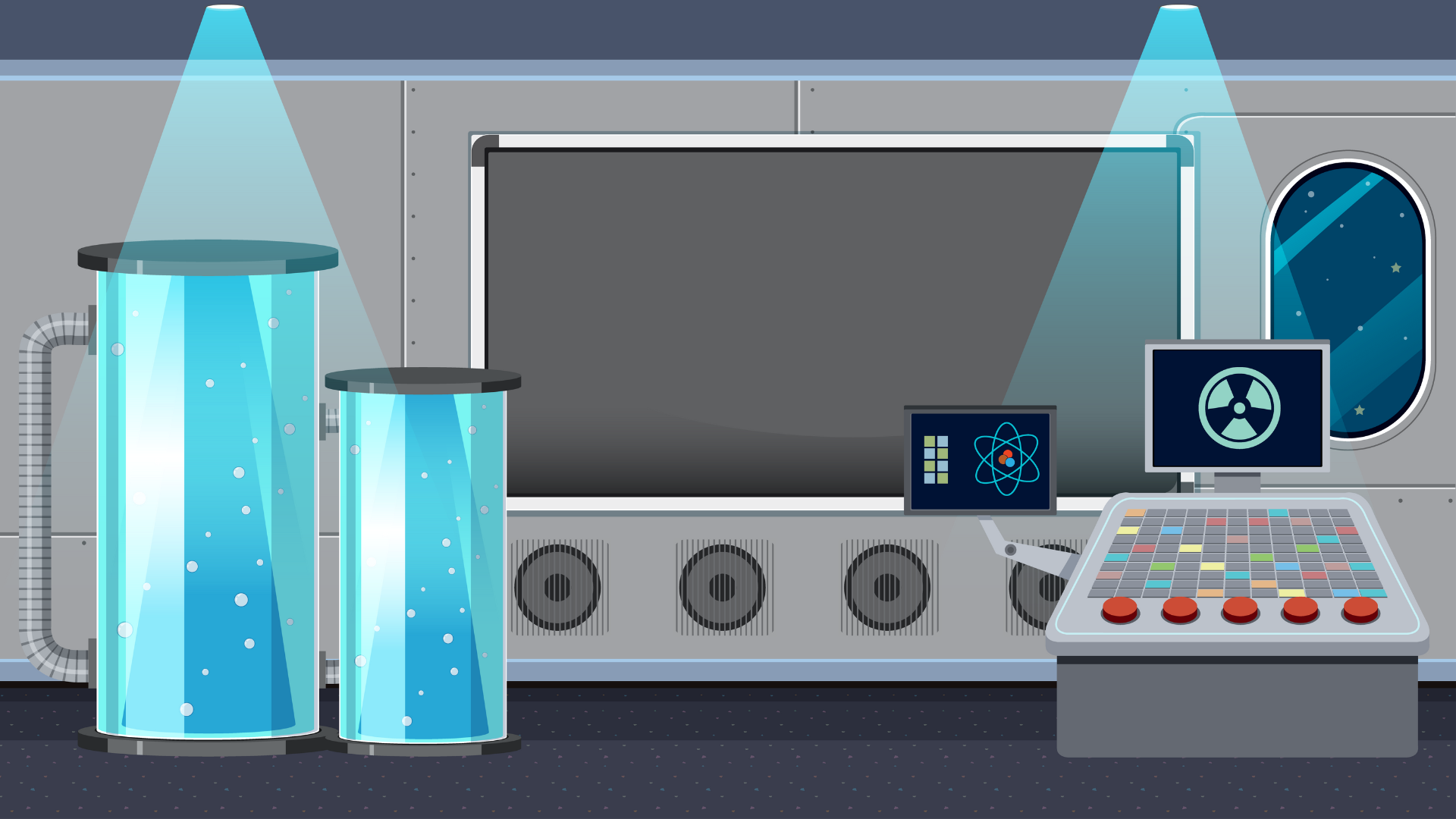 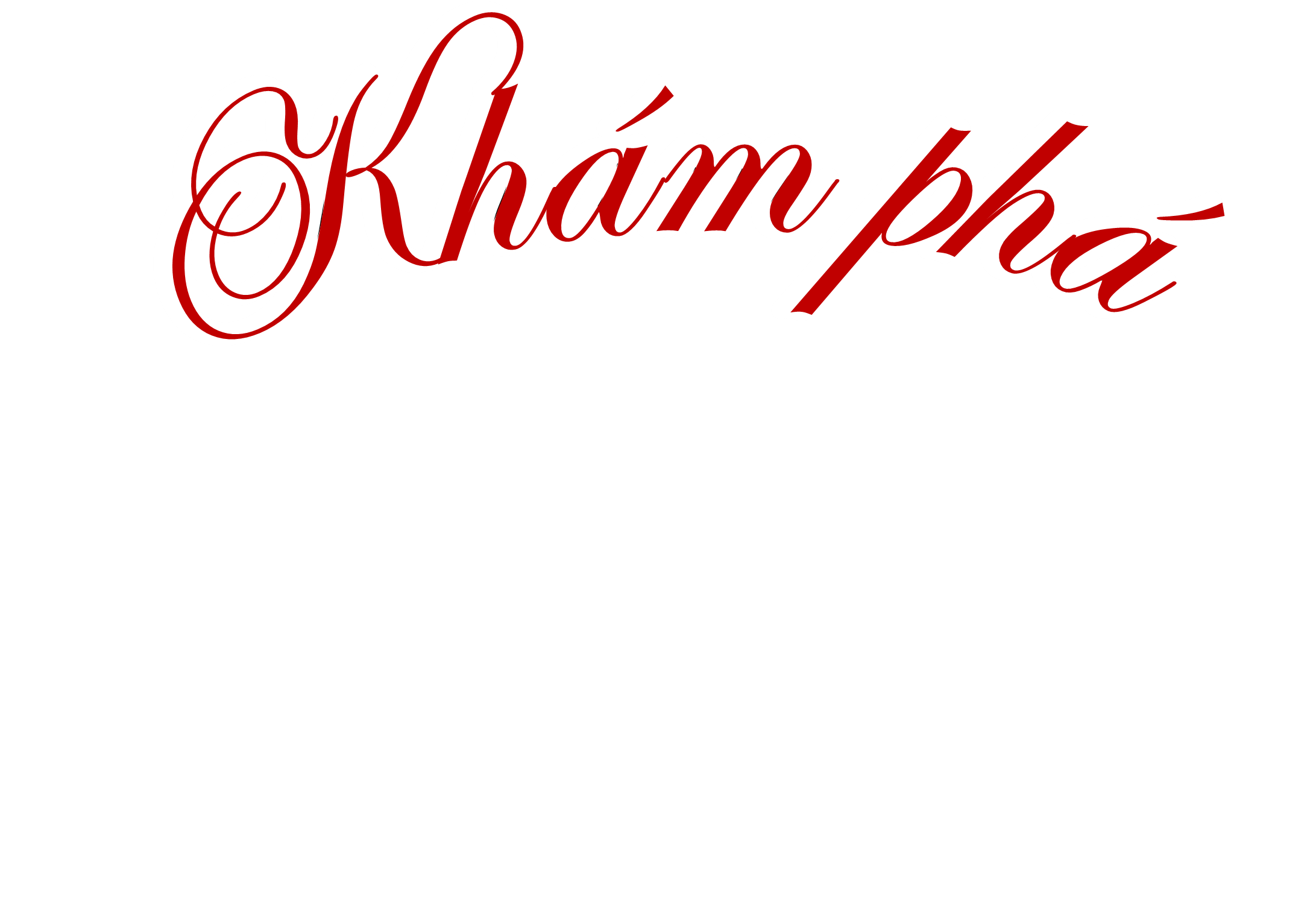 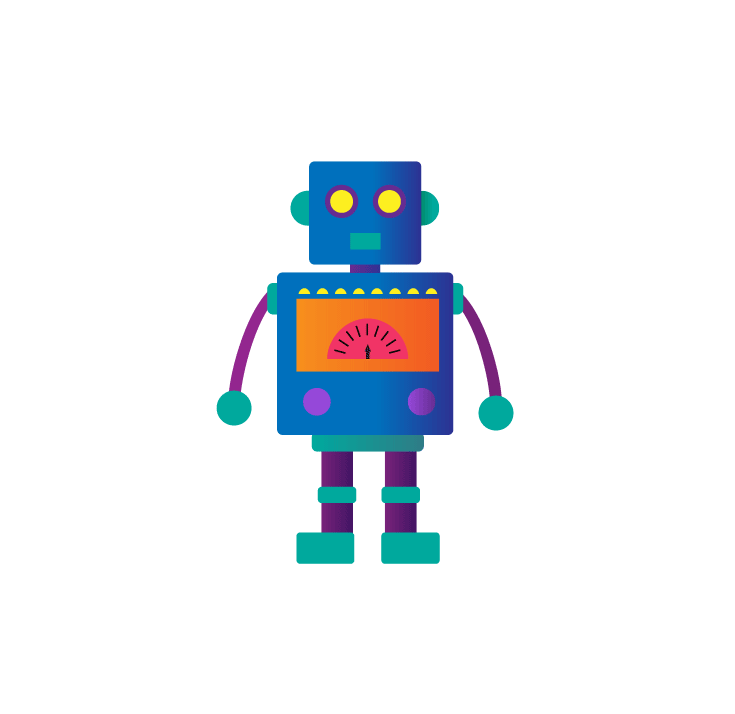 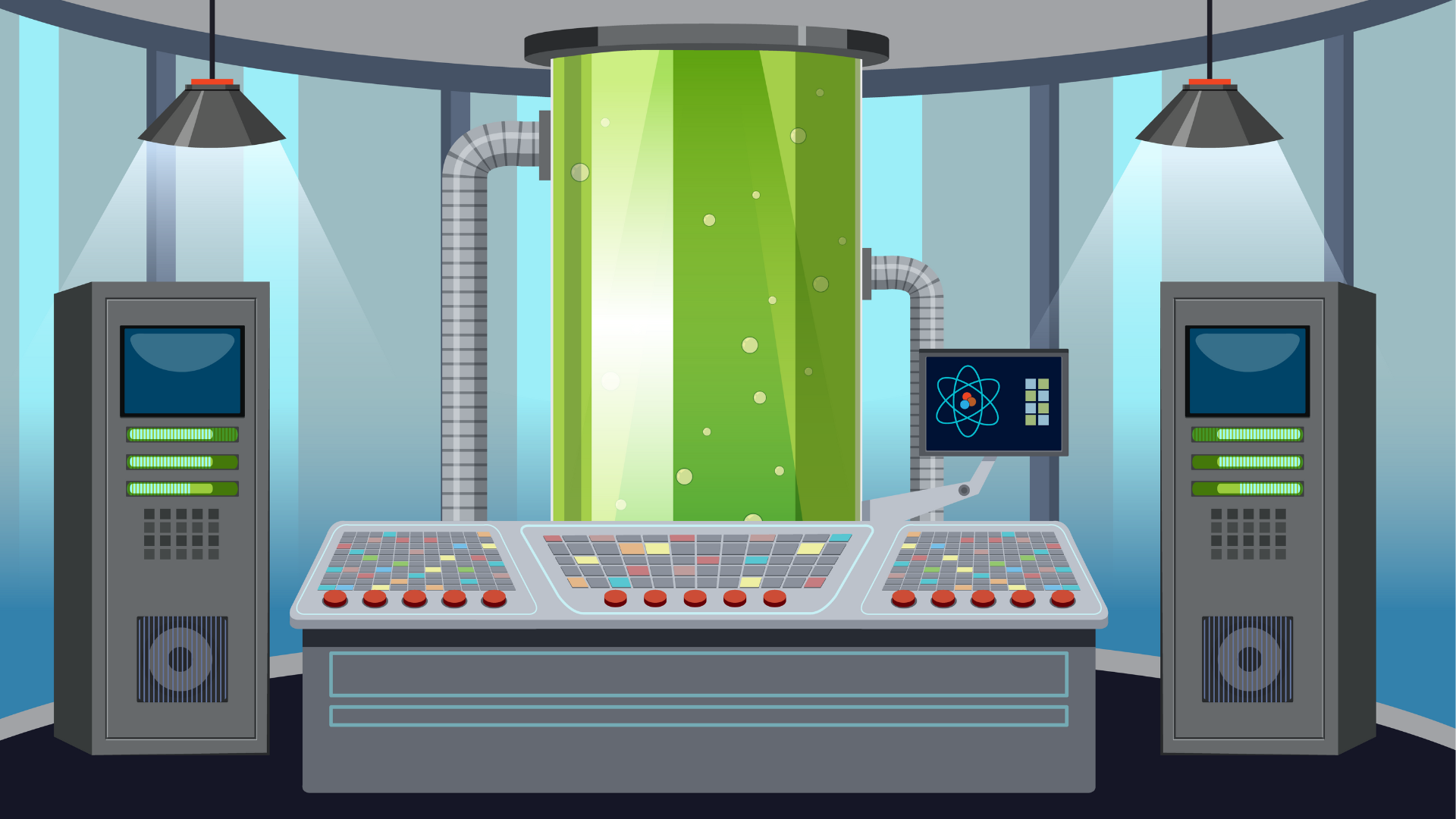 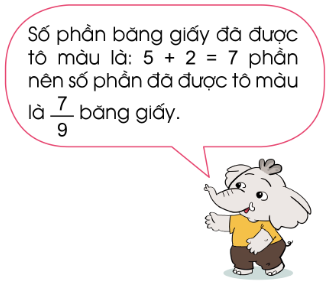 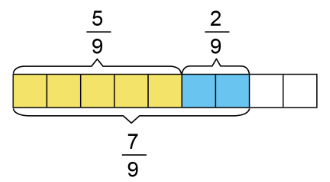 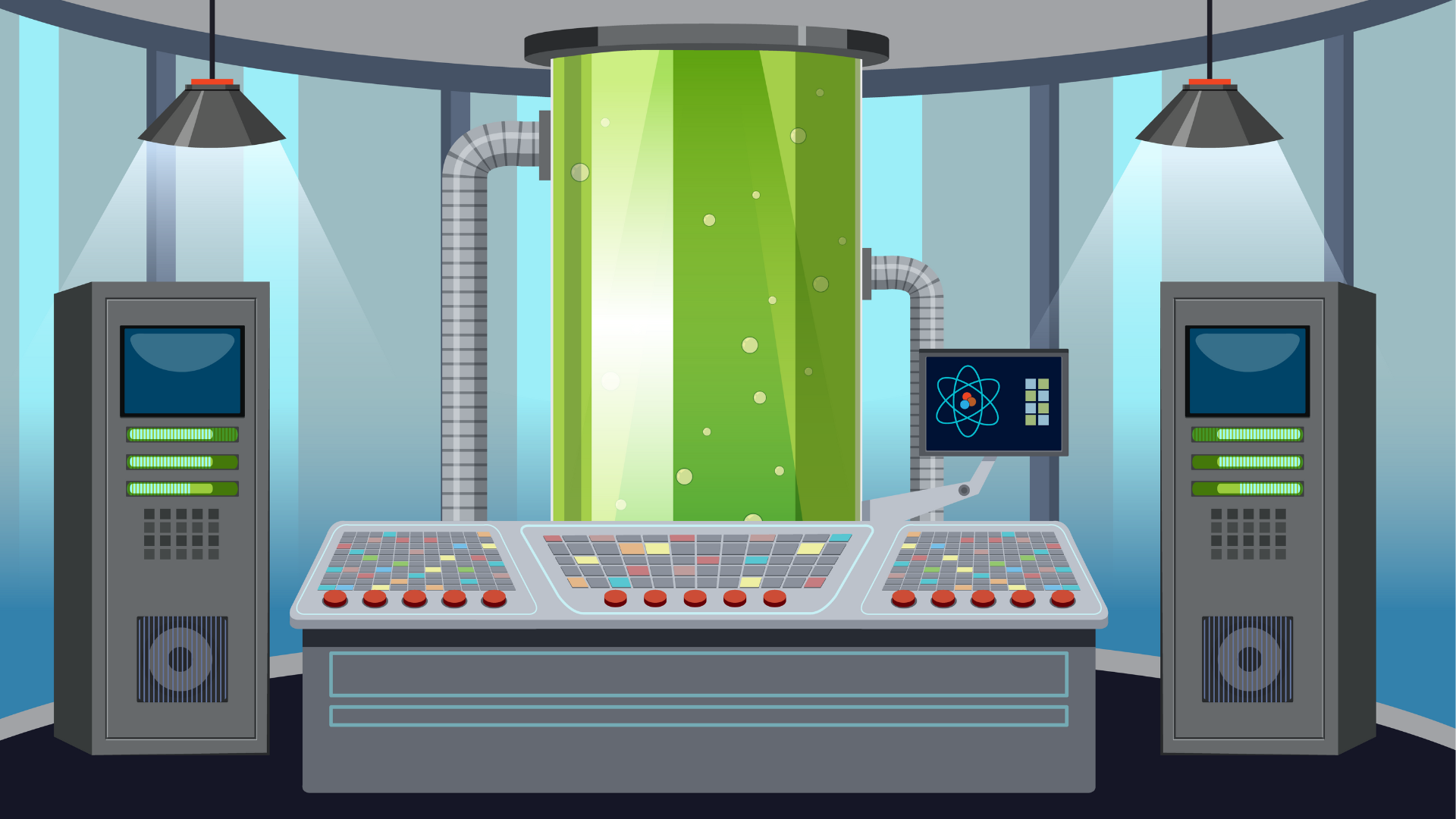 Ta cộng hai tử số với nhau và giữ nguyên mẫu số.
2. Nhận xét
Vậy muốn cộng hai phân số cùng mẫu số ta làm như thế nào ?
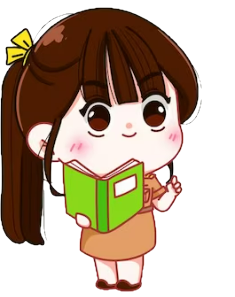 [Speaker Notes: Thiết kế: Hương Thảo – Zalo 0972115126]
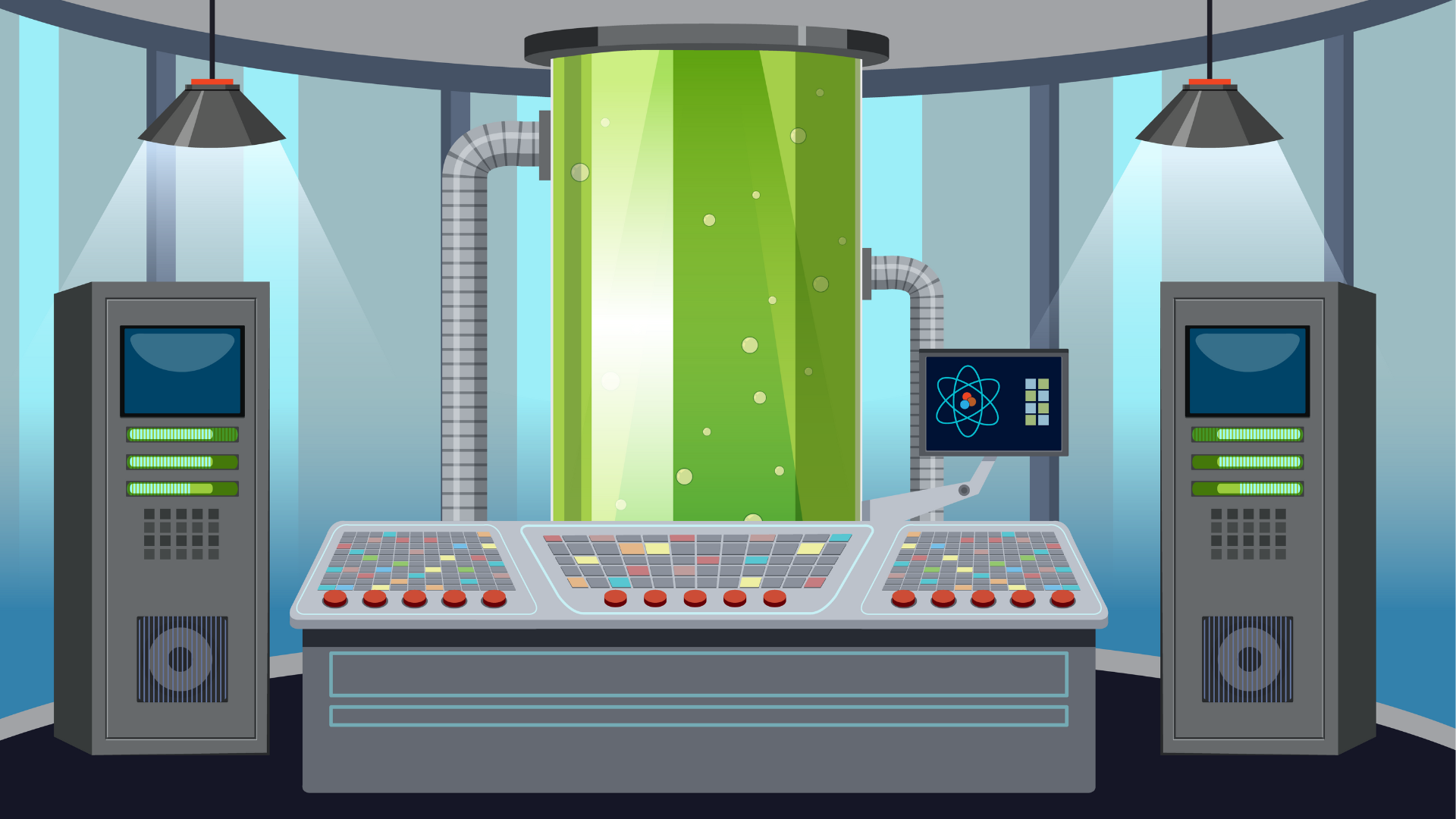 Ví dụ:
[Speaker Notes: Thiết kế: Hương Thảo – Zalo 0972115126]
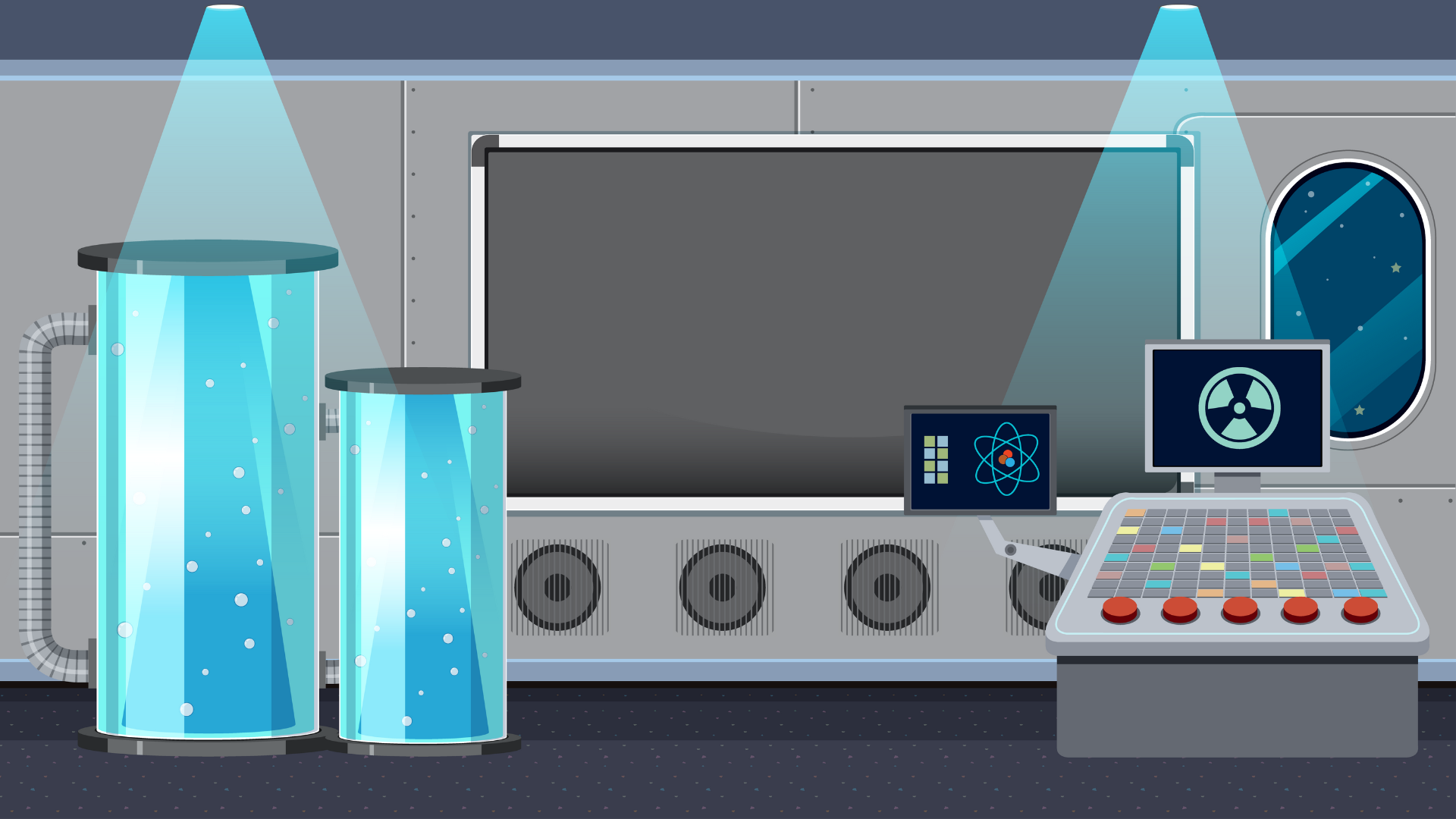 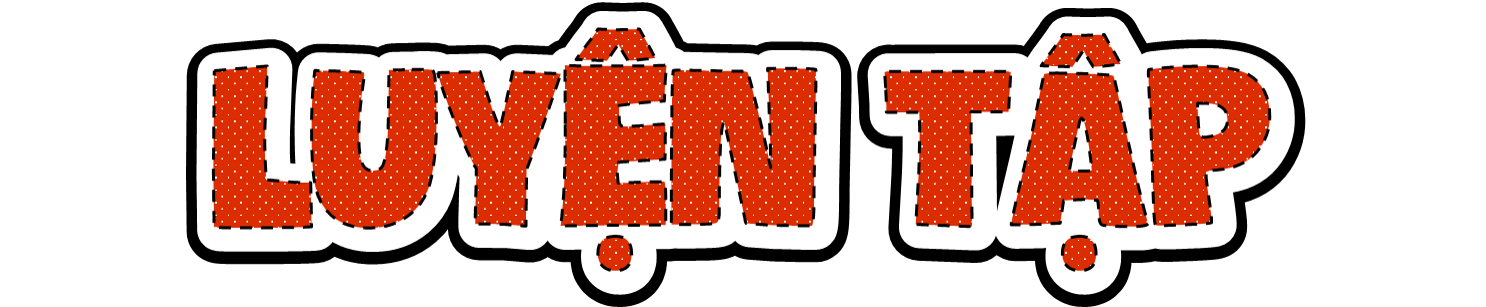 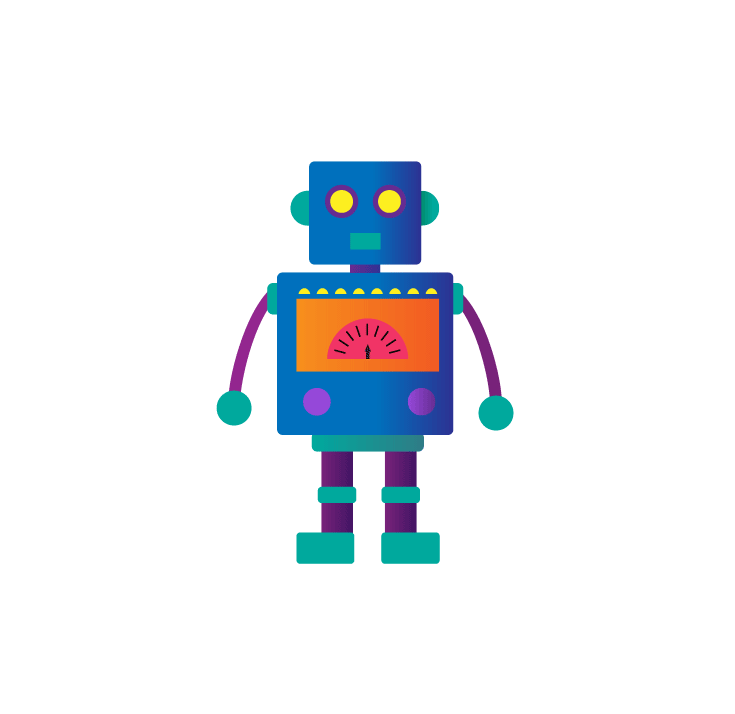 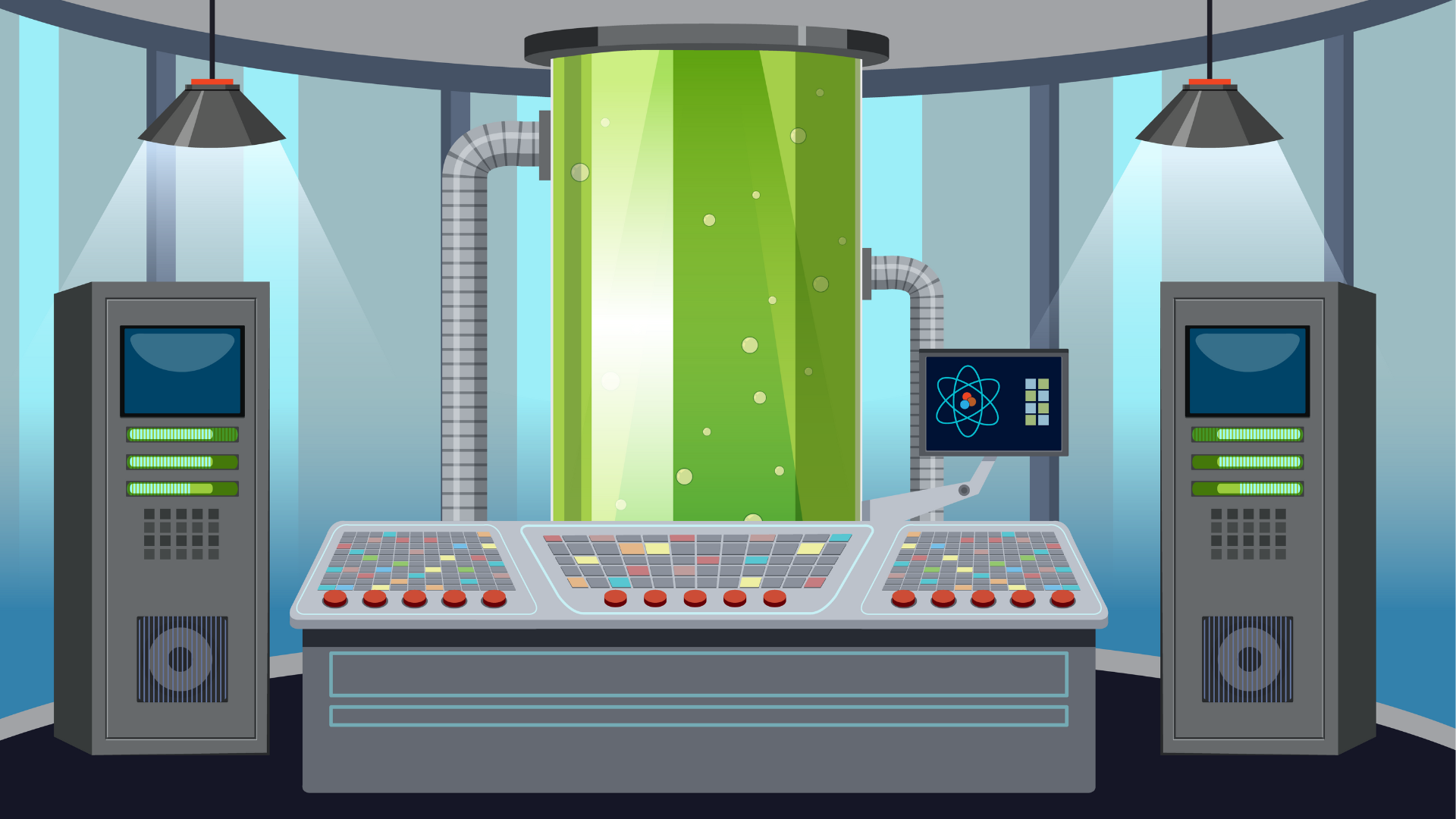 1
Tính
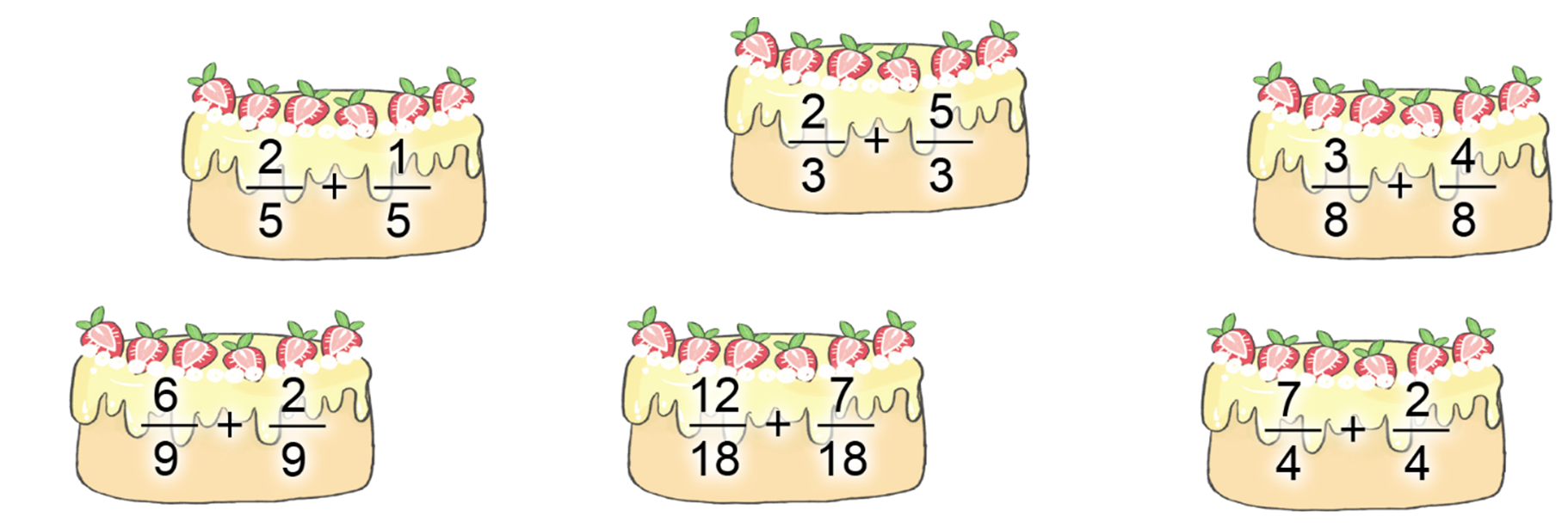 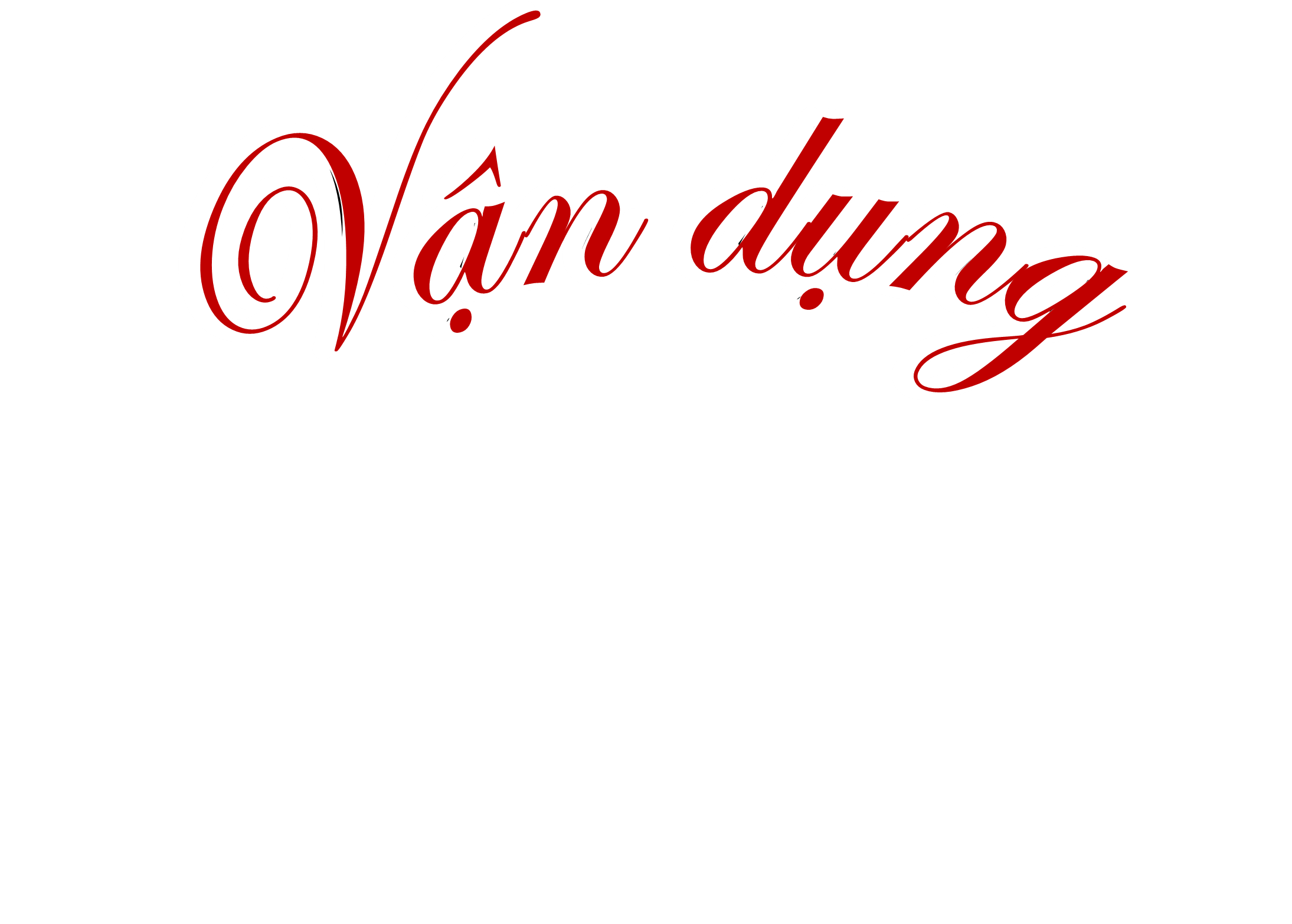 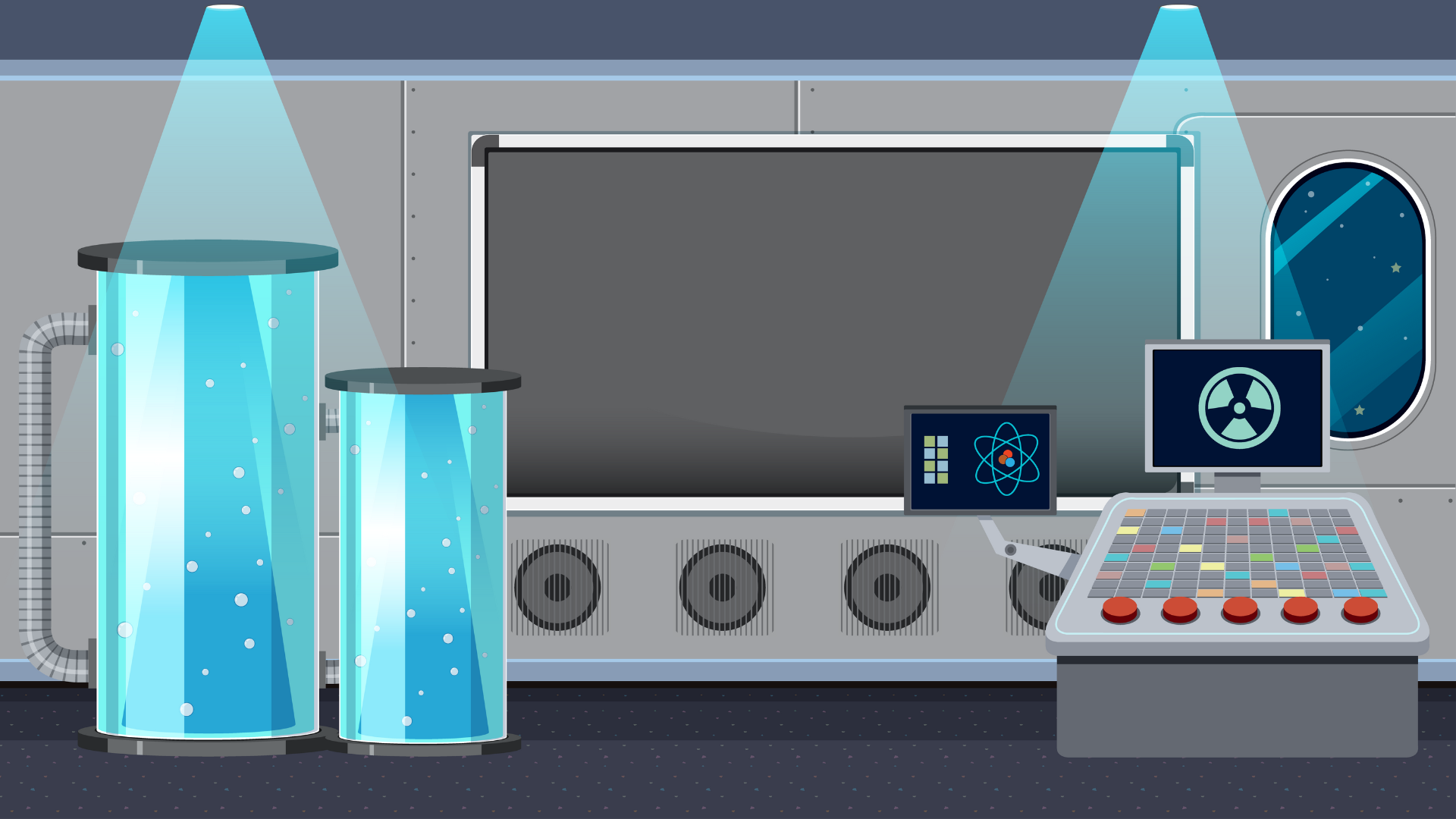 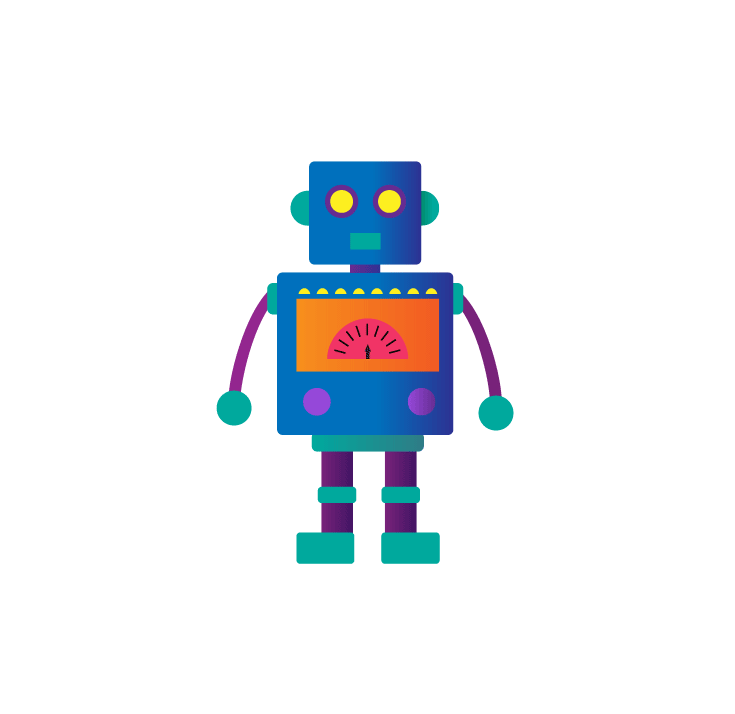 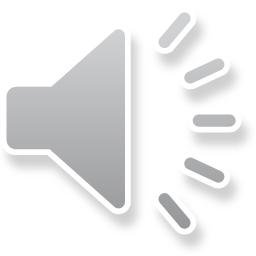 By:Linh&Hiền
Măng Non
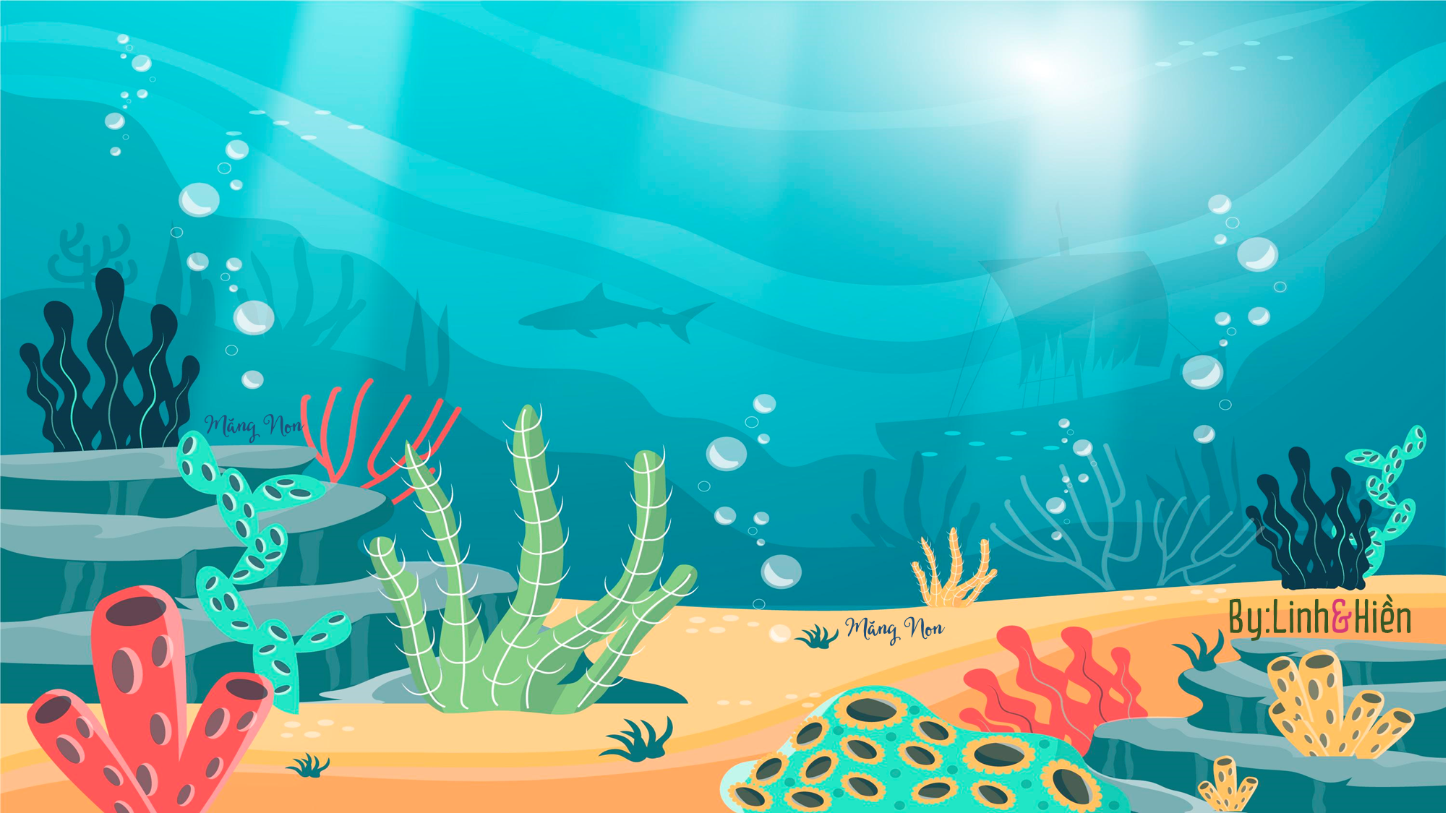 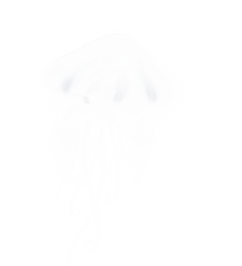 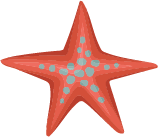 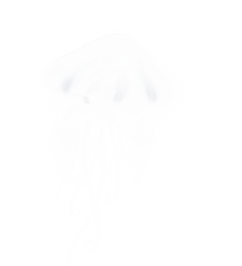 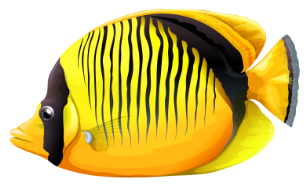 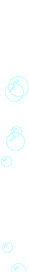 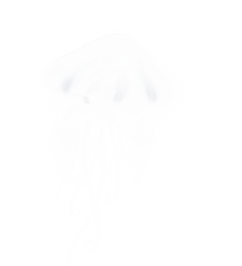 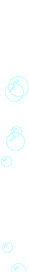 KHO BÁU ĐẠI DƯƠNG
KHO BÁU ĐẠI DƯƠNG
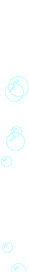 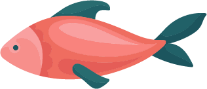 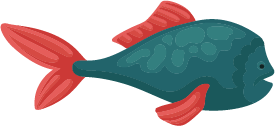 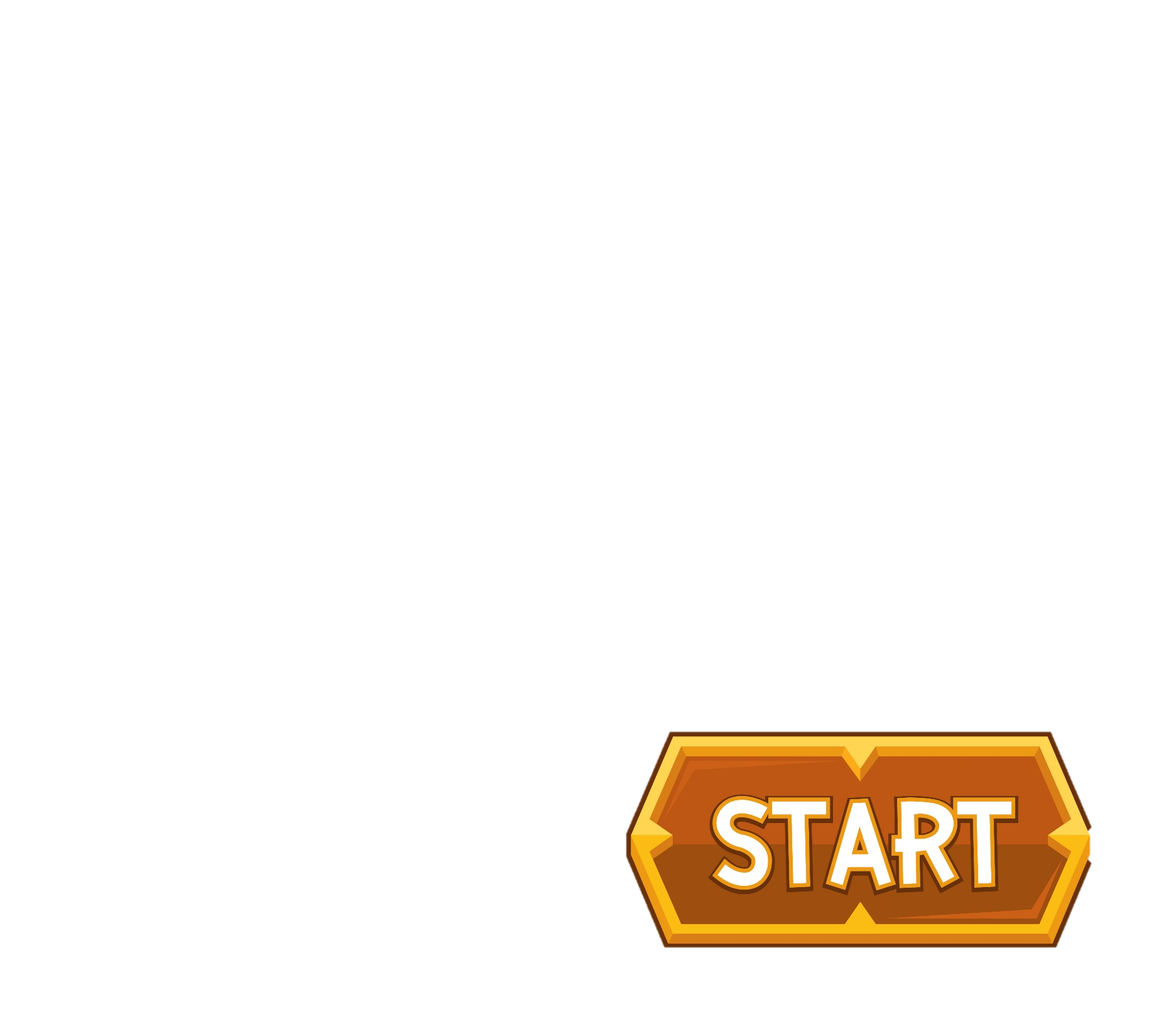 Măng Non
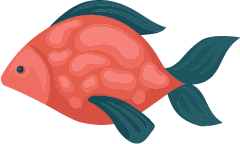 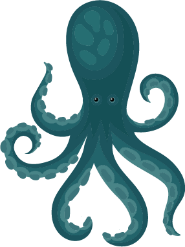 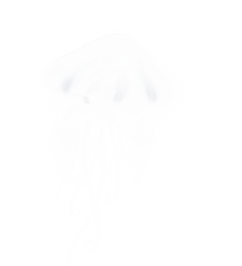 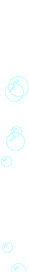 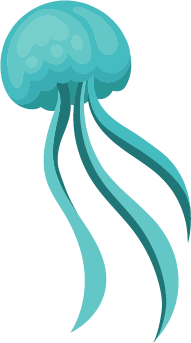 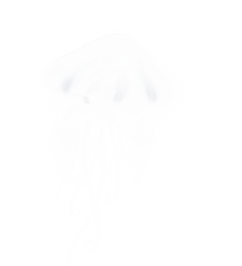 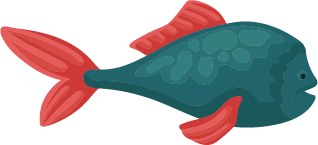 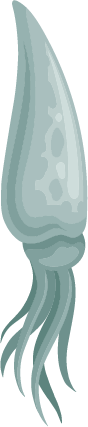 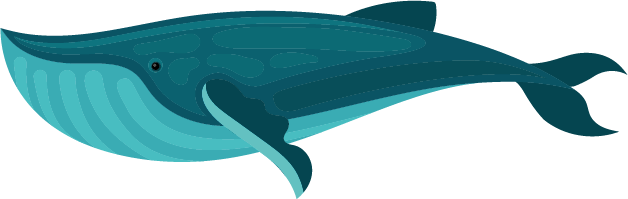 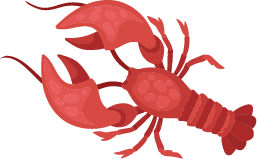 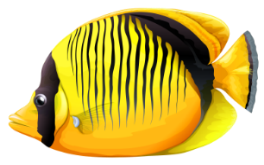 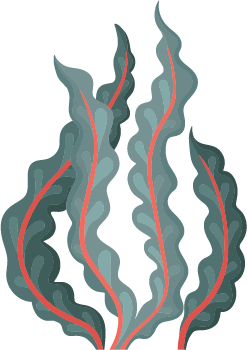 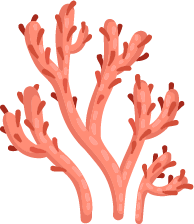 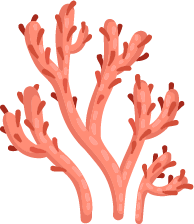 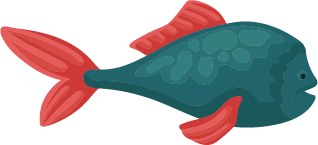 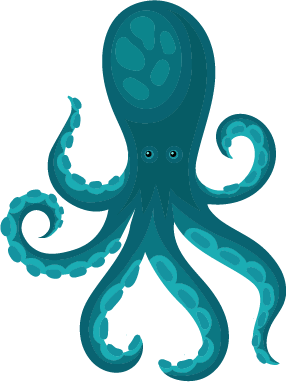 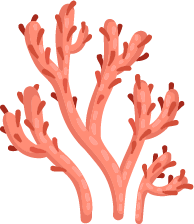 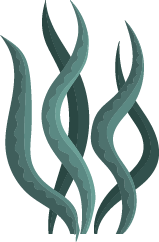 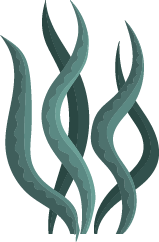 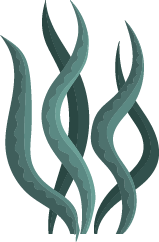 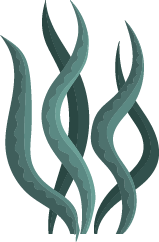 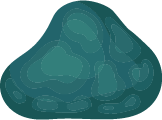 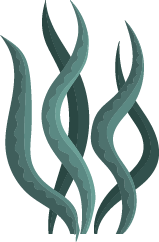 Măng Non
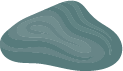 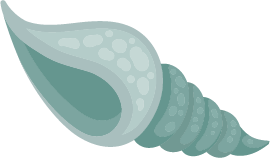 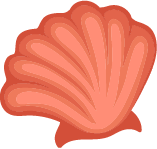 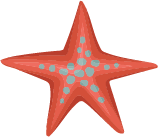 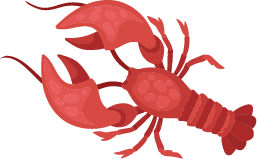 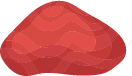 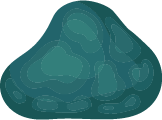 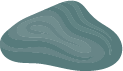 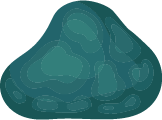 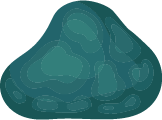 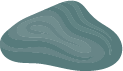 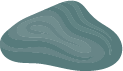 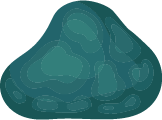 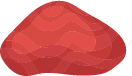 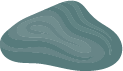 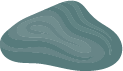 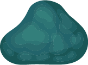 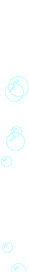 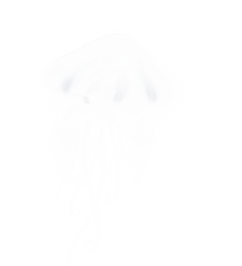 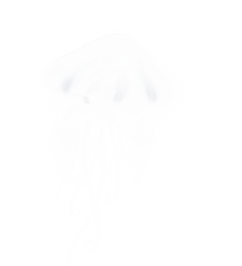 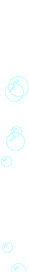 Treasure hunt
Treasure hunt
Treasure hunt
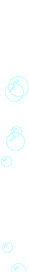 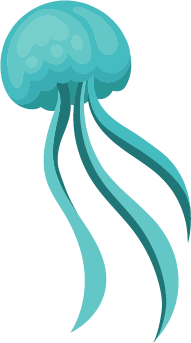 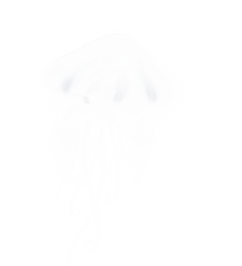 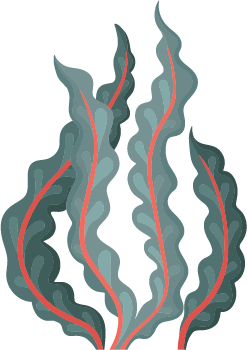 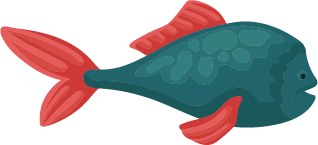 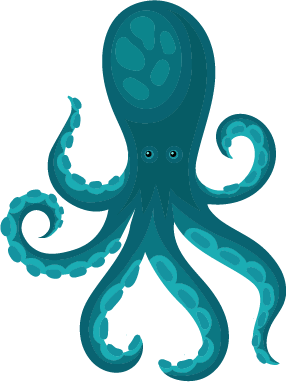 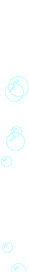 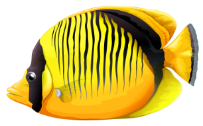 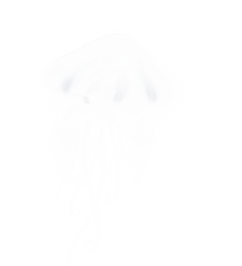 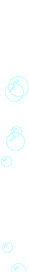 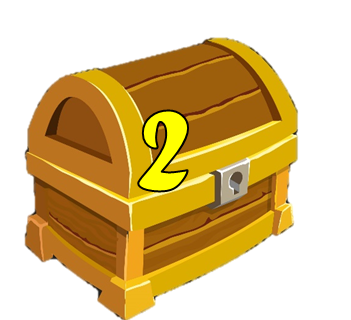 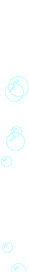 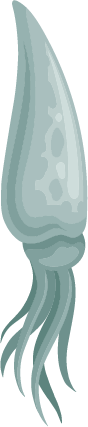 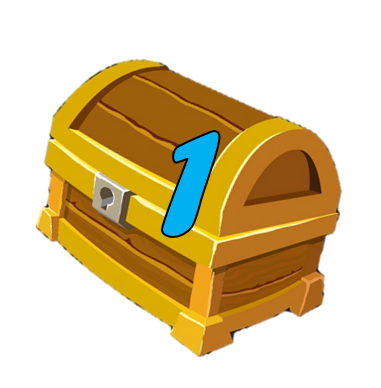 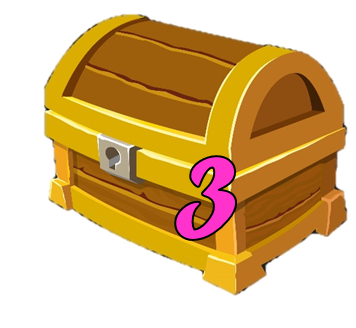 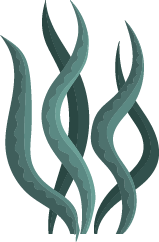 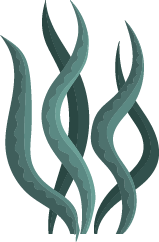 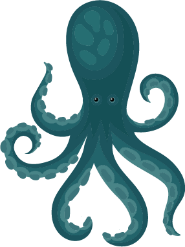 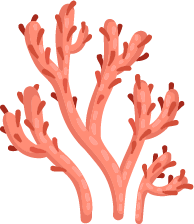 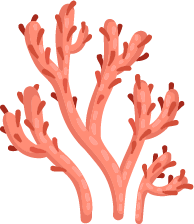 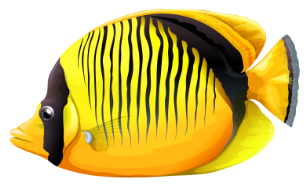 Học tiếp
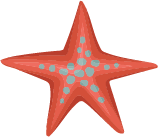 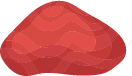 [Speaker Notes: Nhấn vào hòm kho báu để đến câu hỏi.
Nhấn vào dòng chữ Treasure Hunt để đến trò chơi thứ 2.]
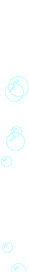 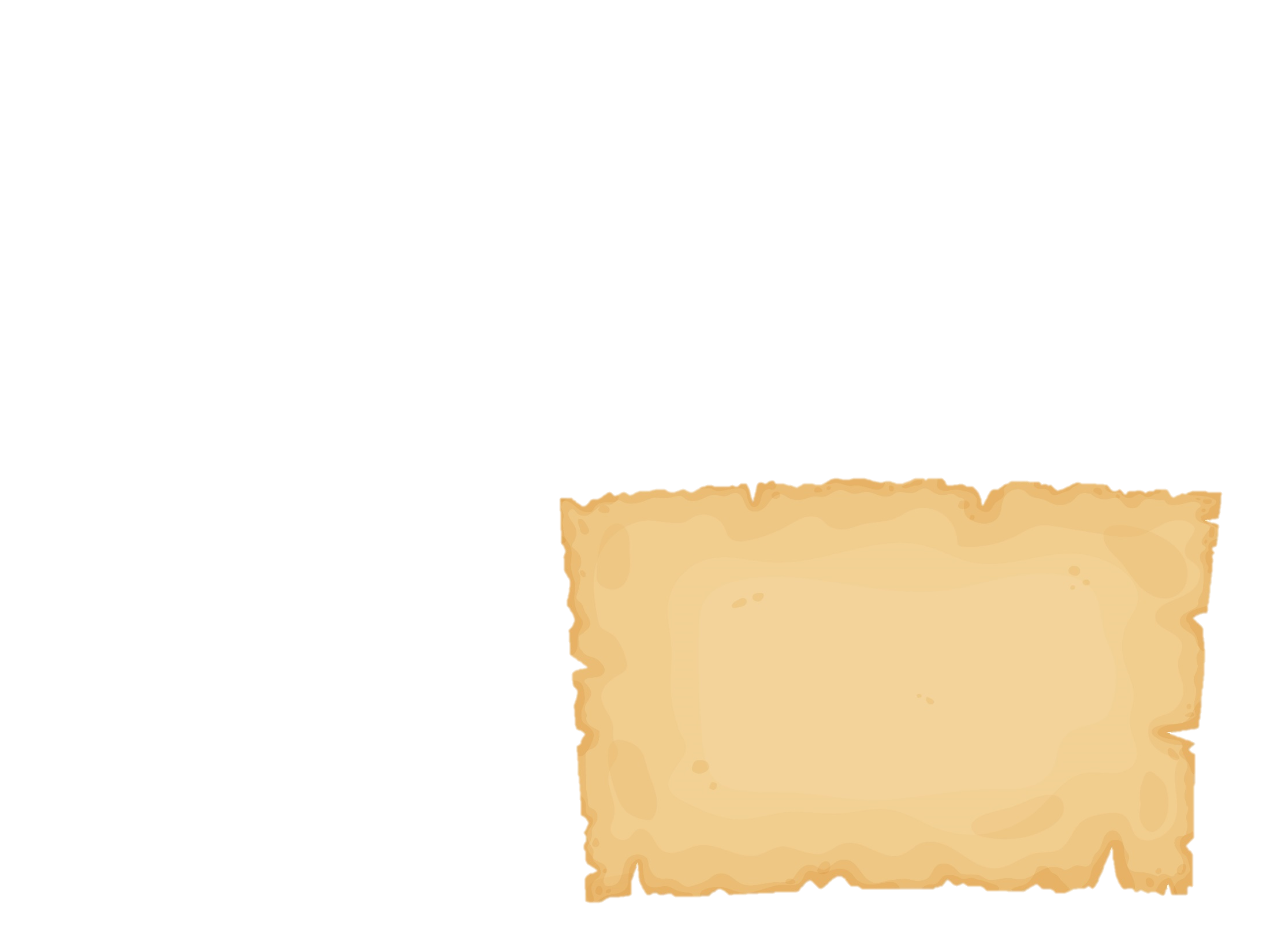 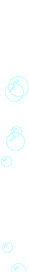 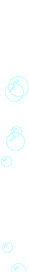 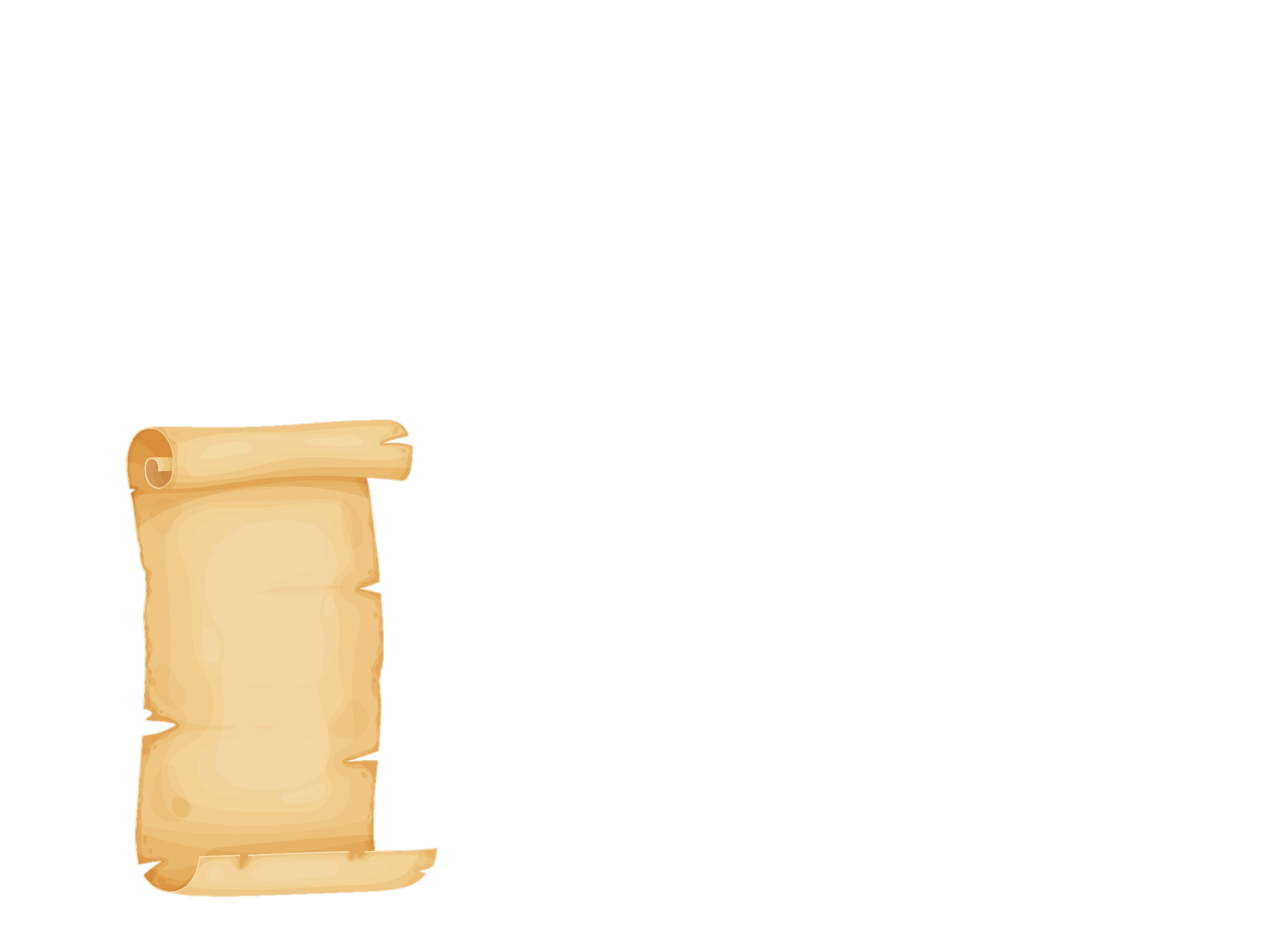 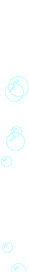 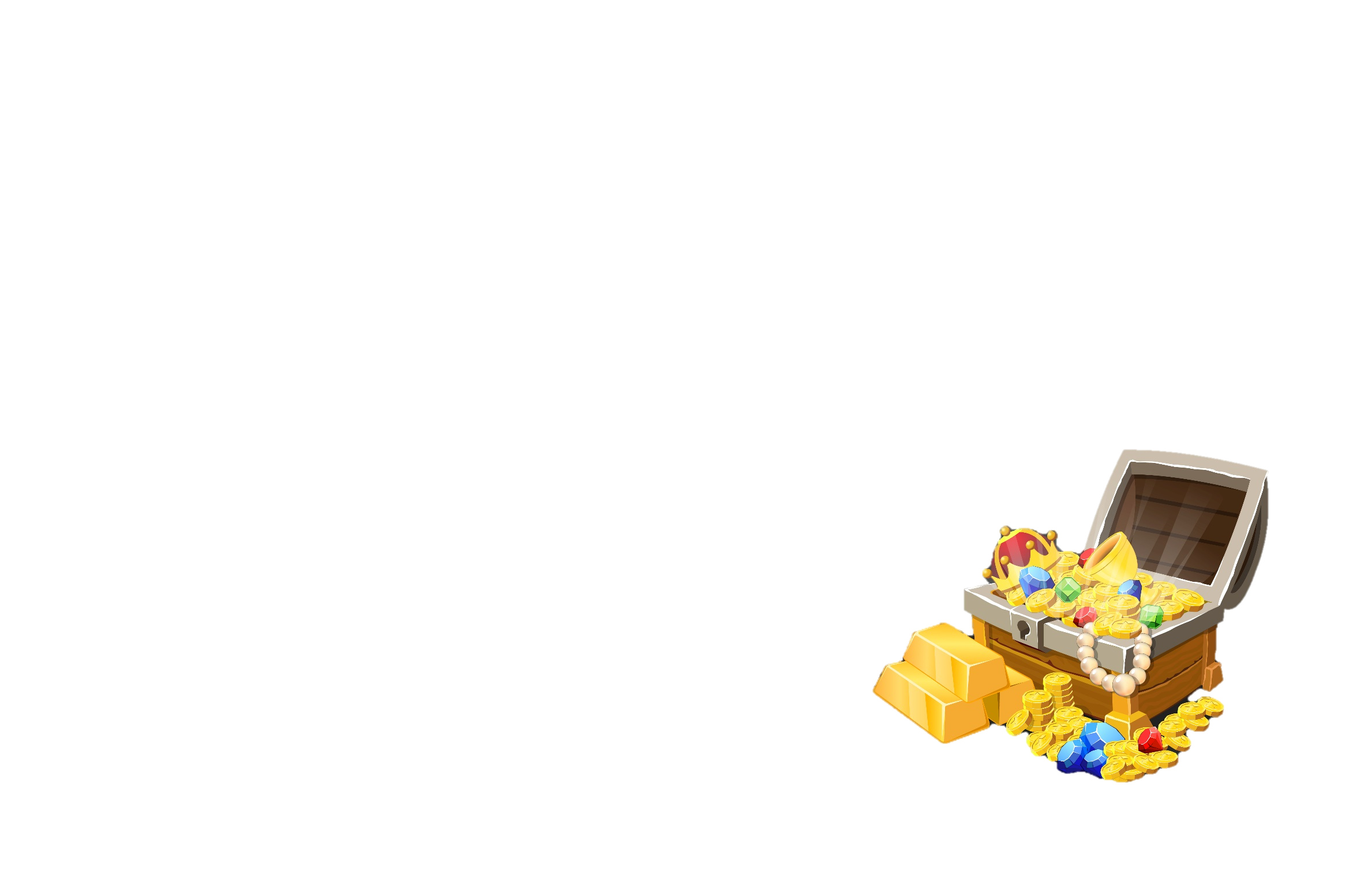 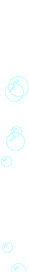 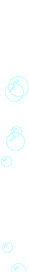 [Speaker Notes: Nhấn vào mũi tên góc phải quay lại trò chơi Treasure Hunt]
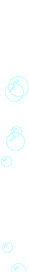 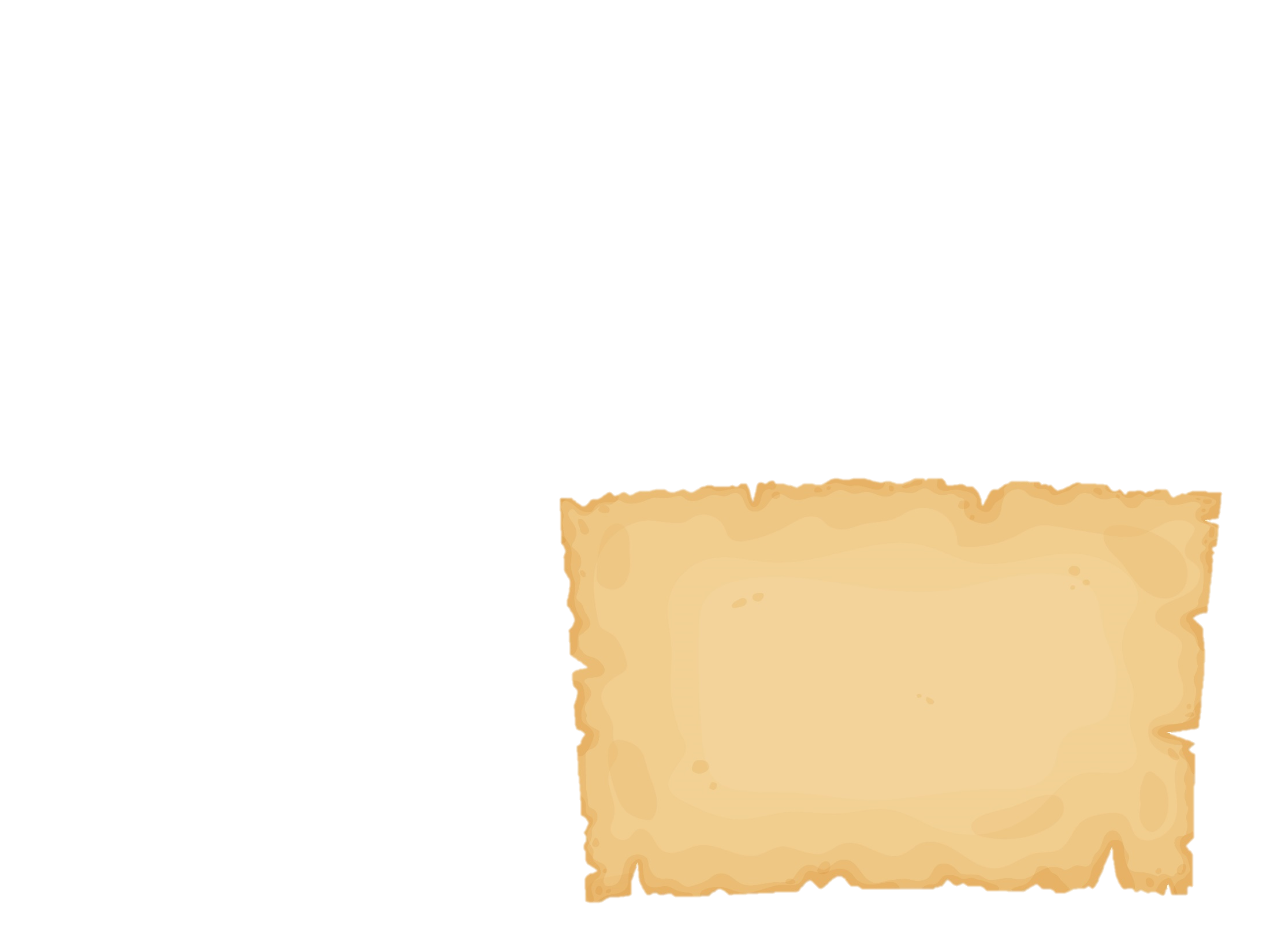 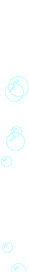 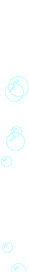 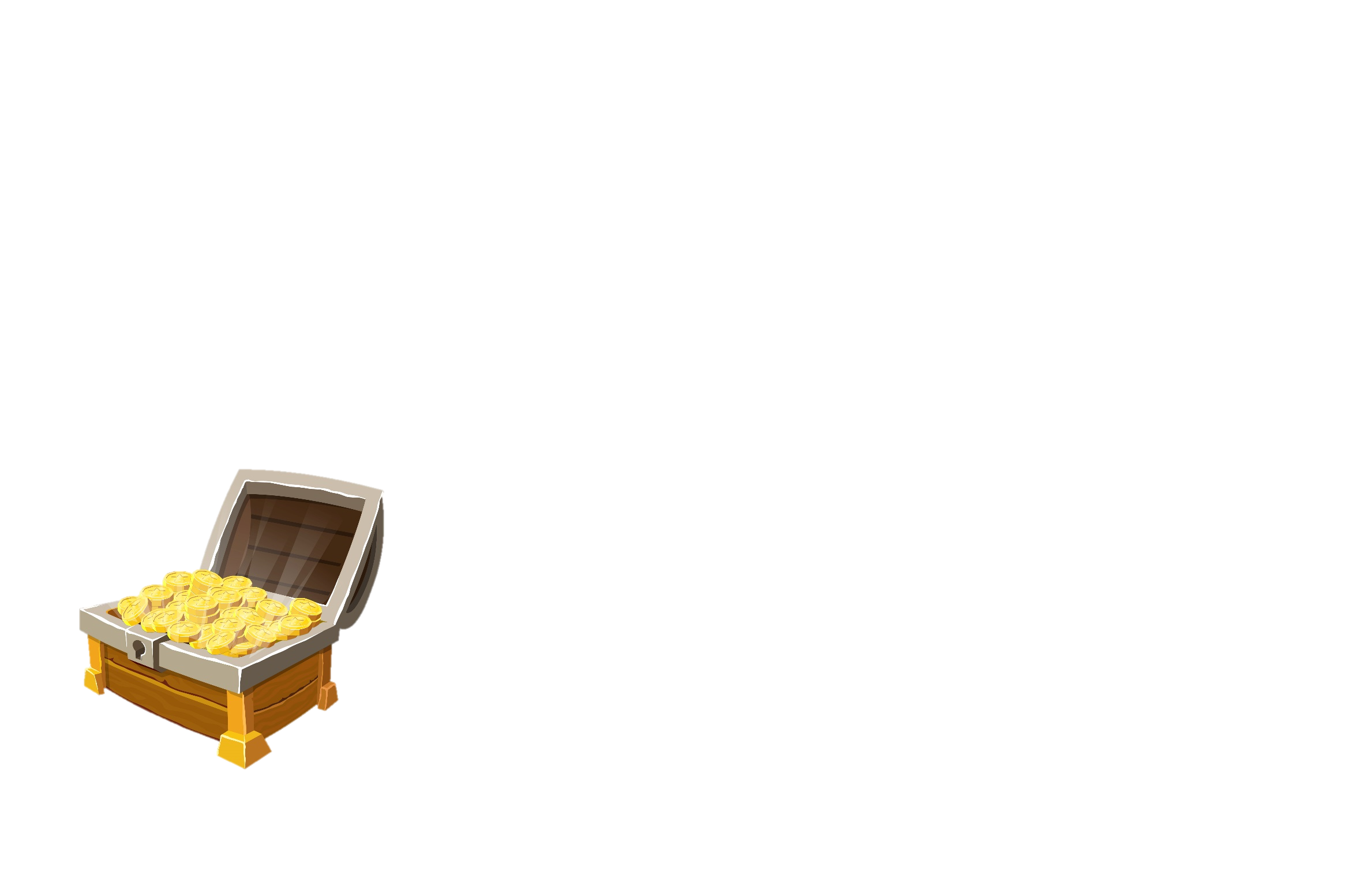 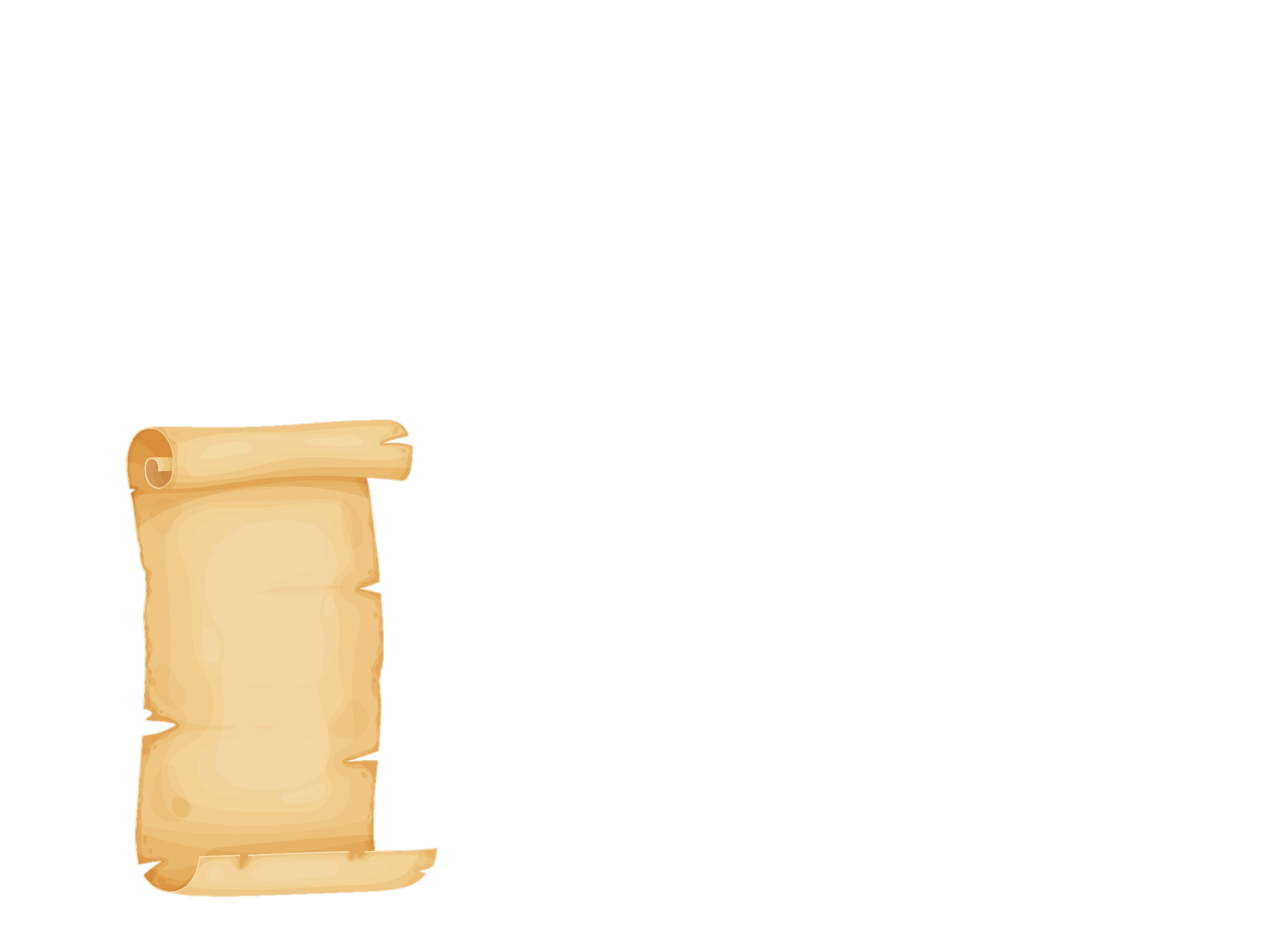 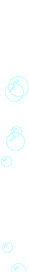 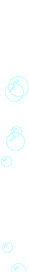 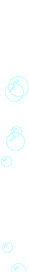 [Speaker Notes: Nhấn vào mũi tên góc phải quay lại trò chơi Treasure Hunt]
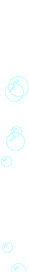 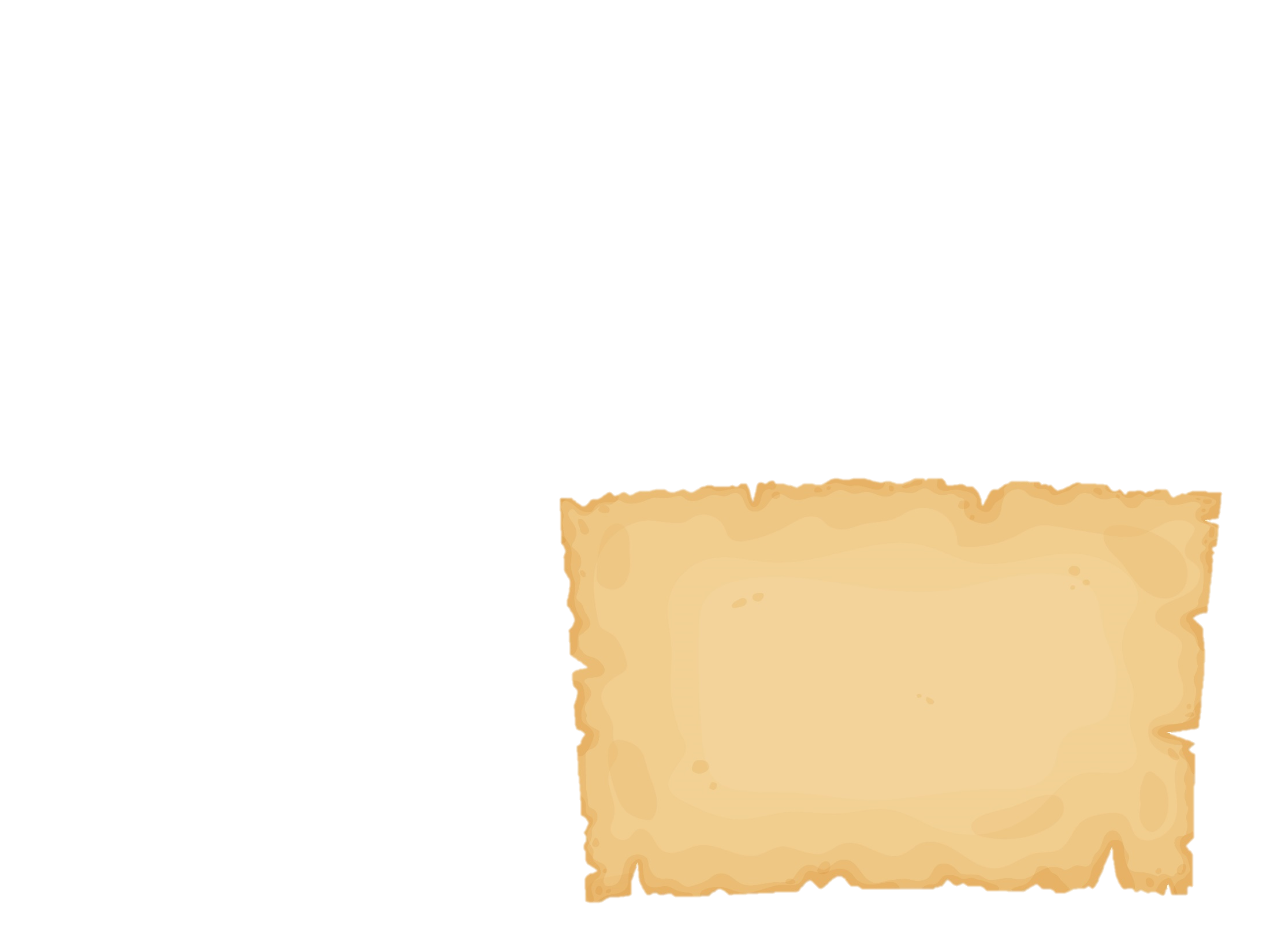 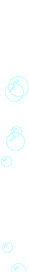 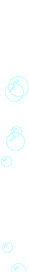 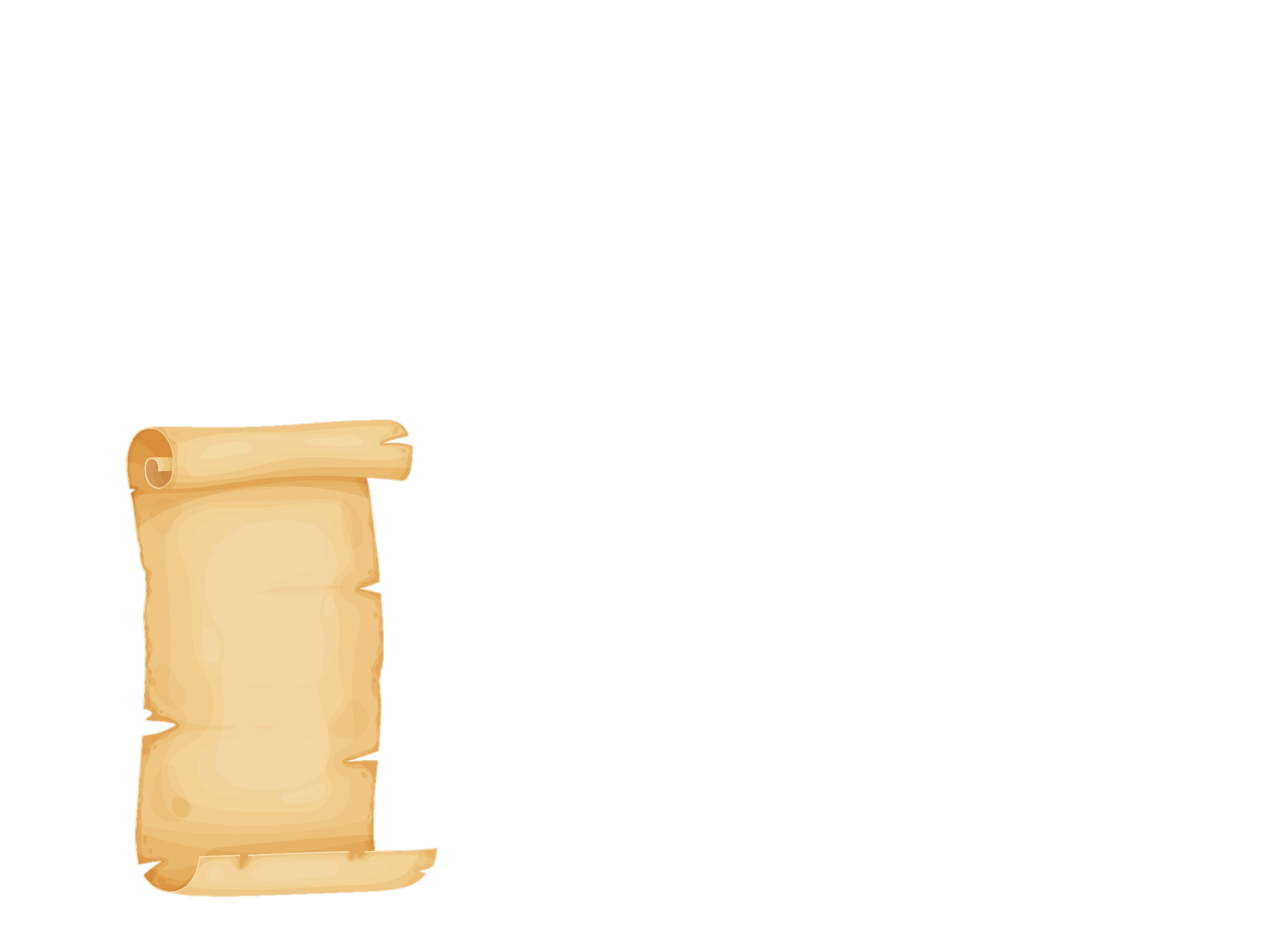 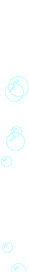 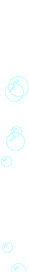 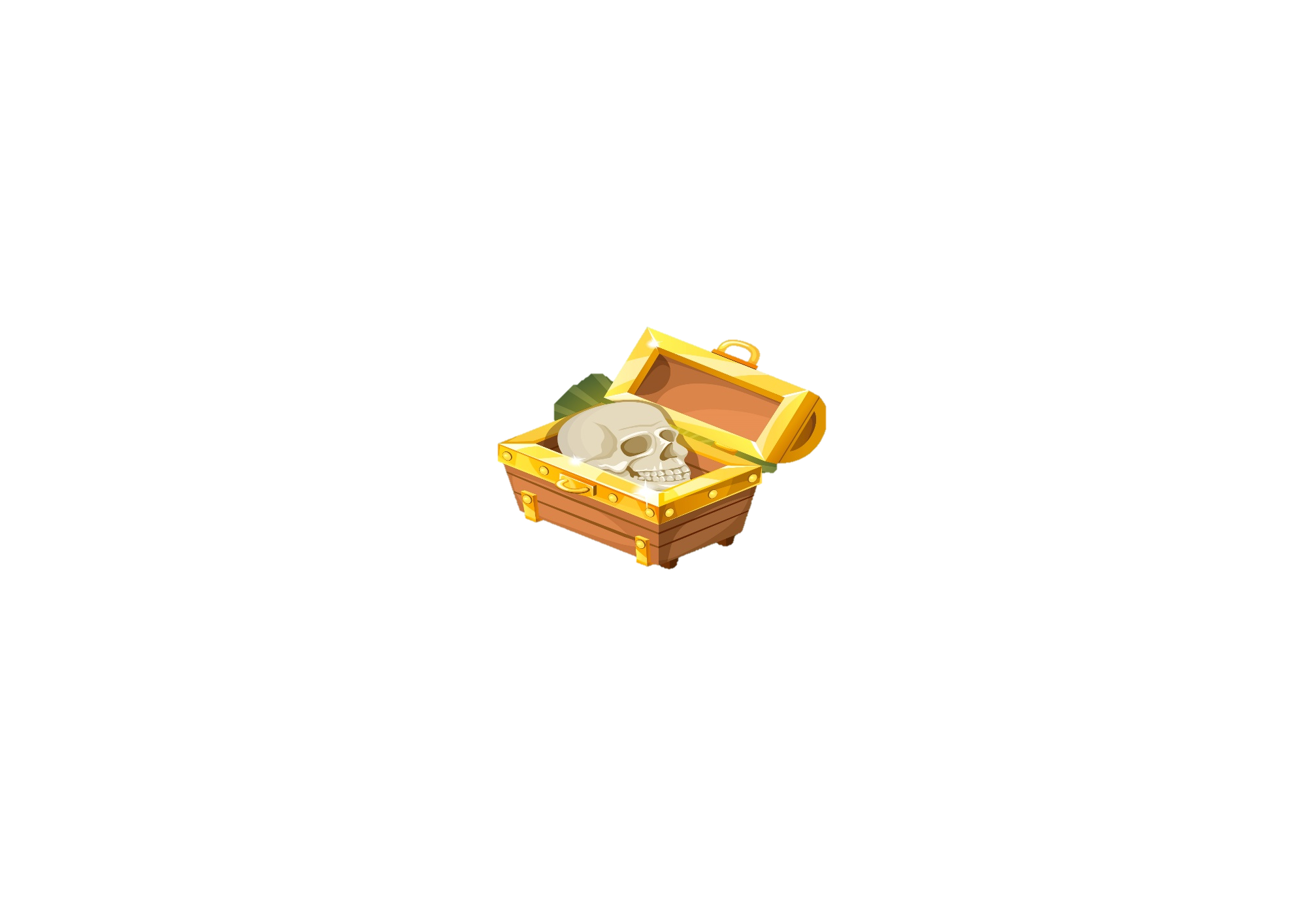 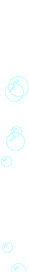 [Speaker Notes: Nhấn vào mũi tên góc phải quay lại trò chơi Treasure Hunt]
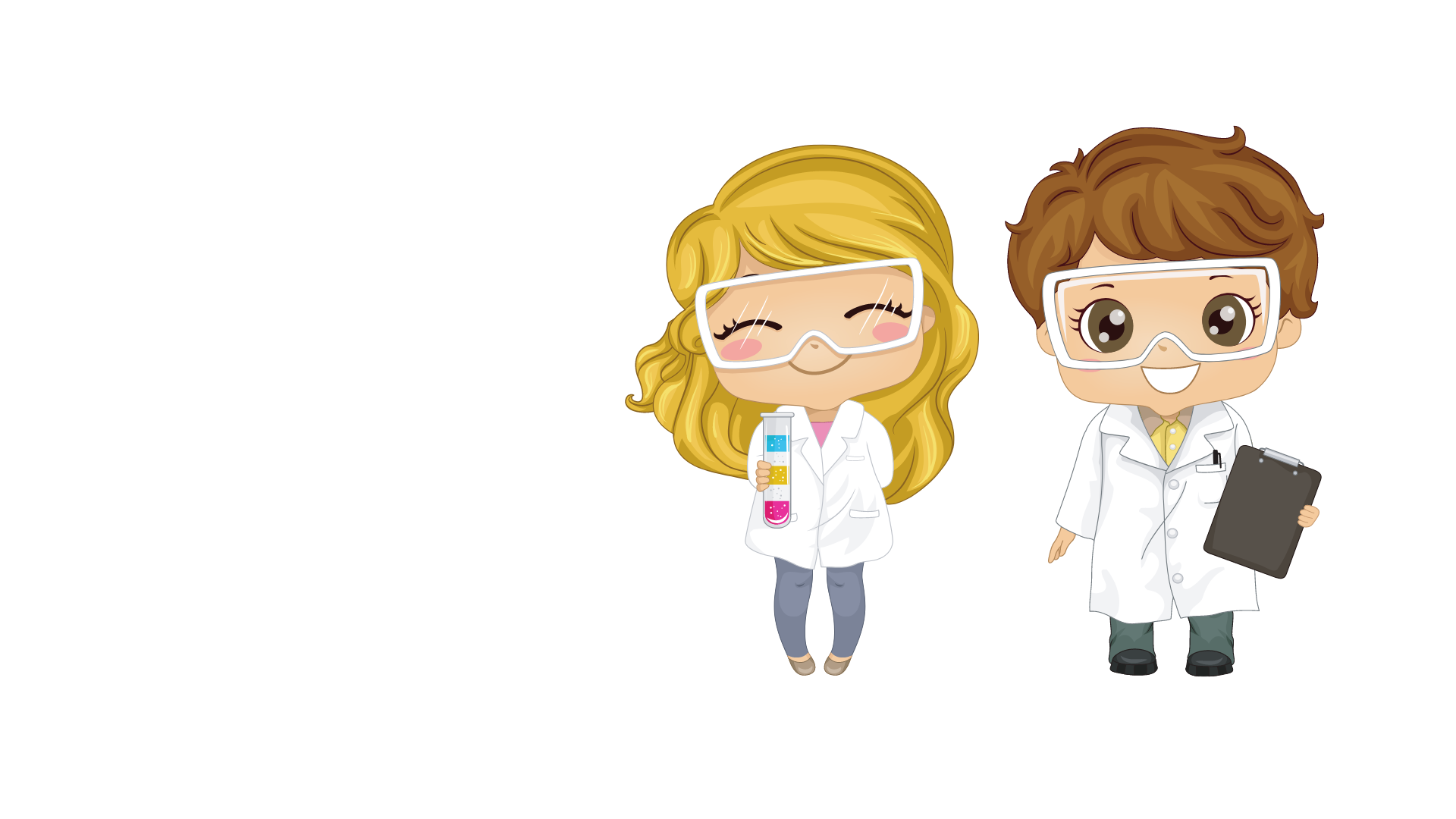 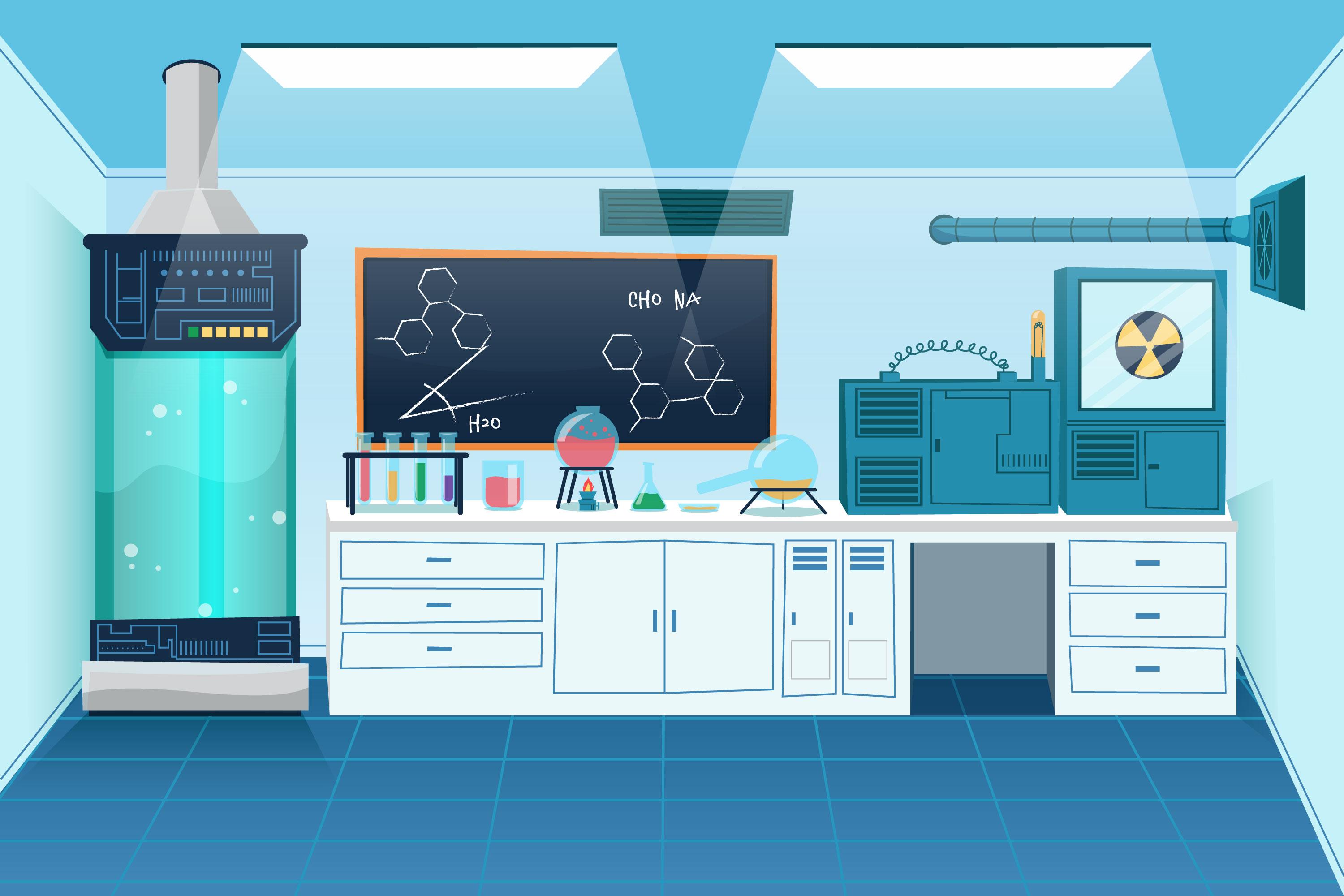 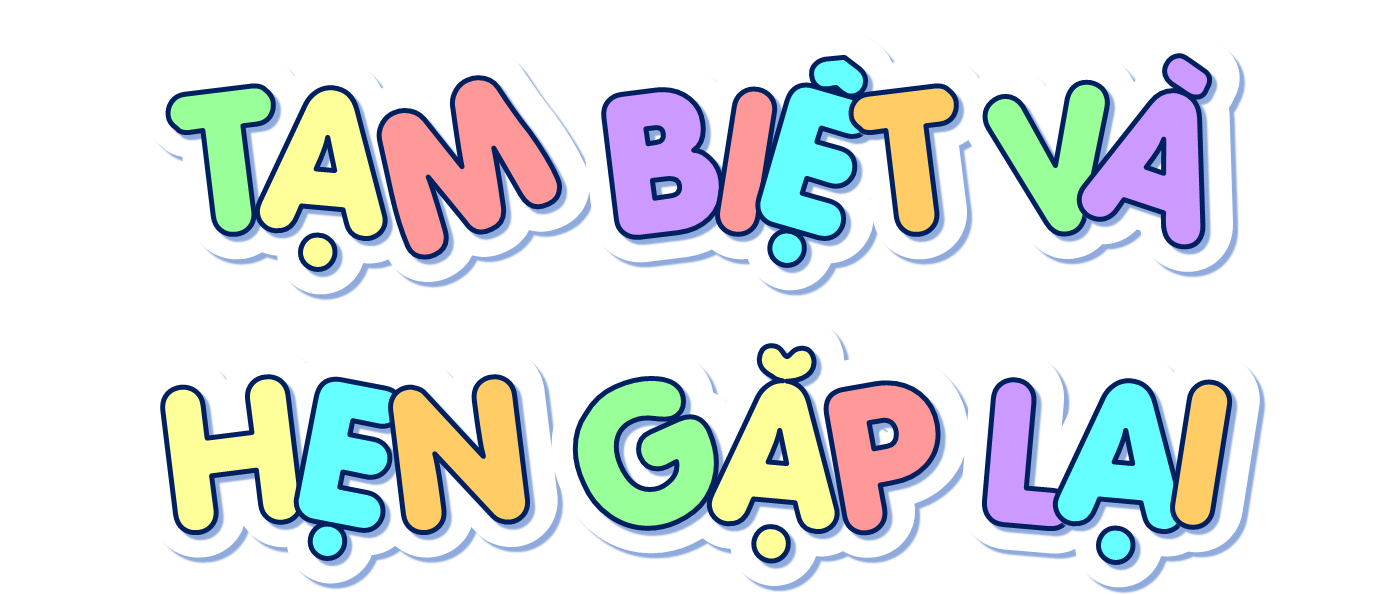 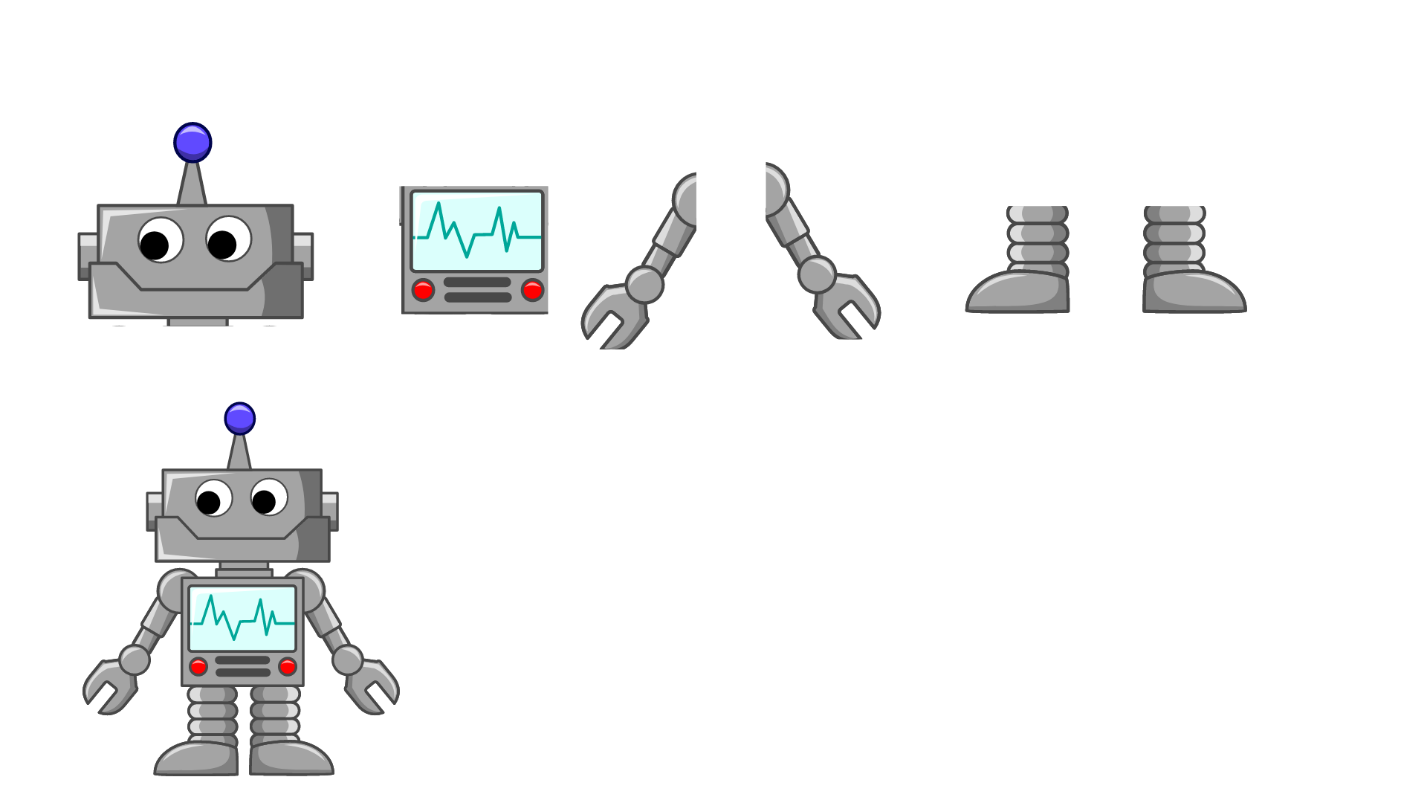 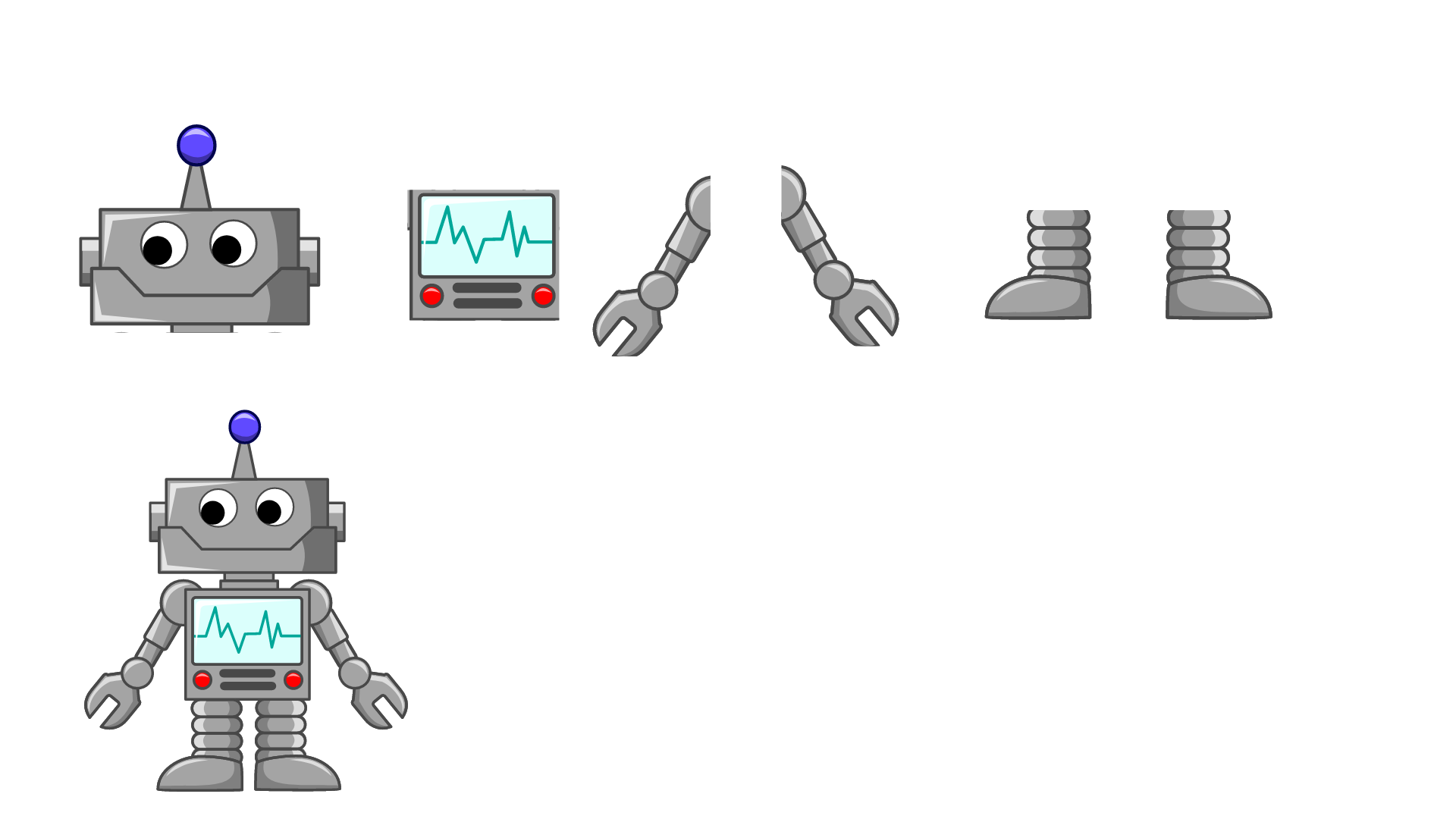 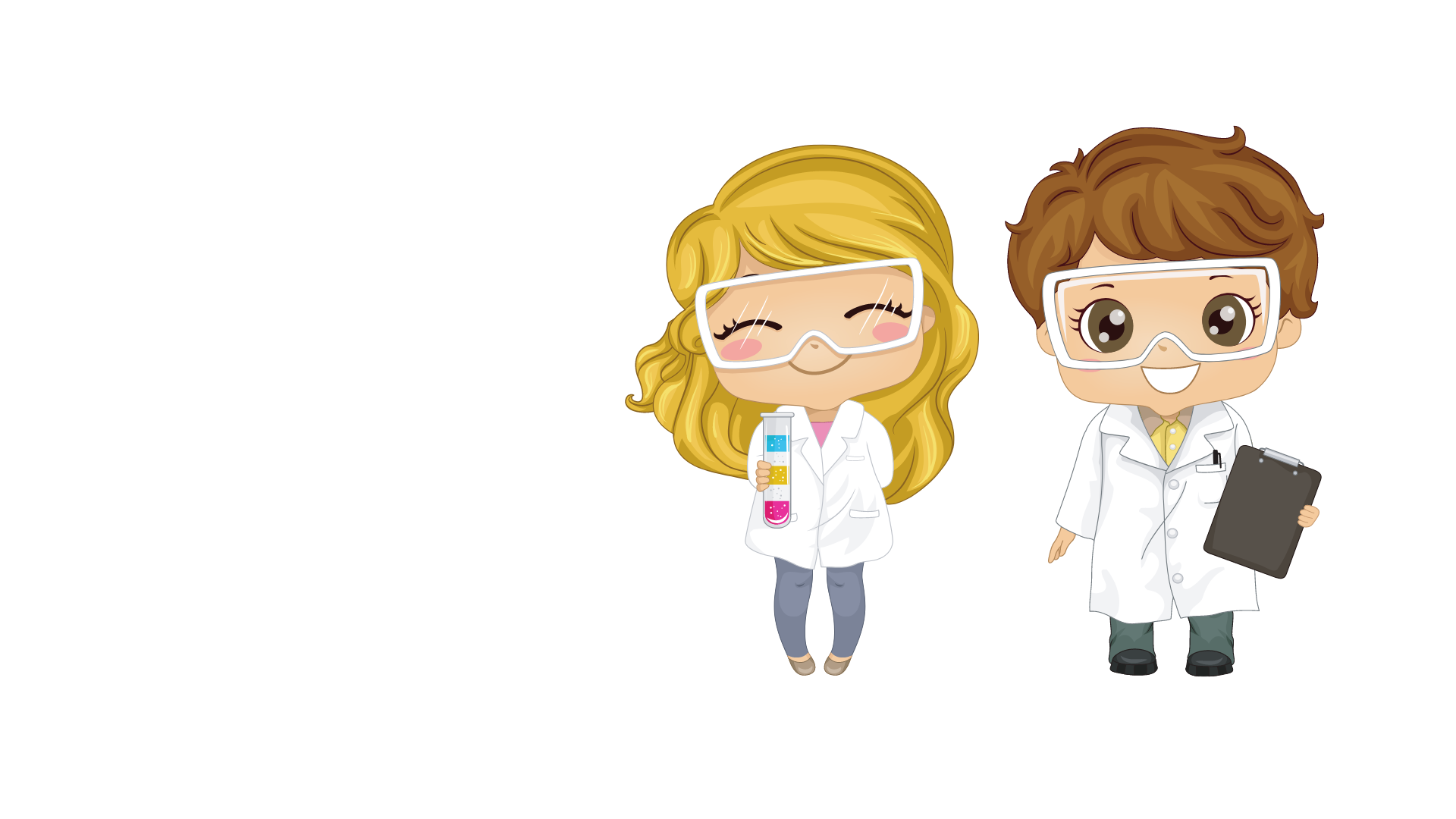 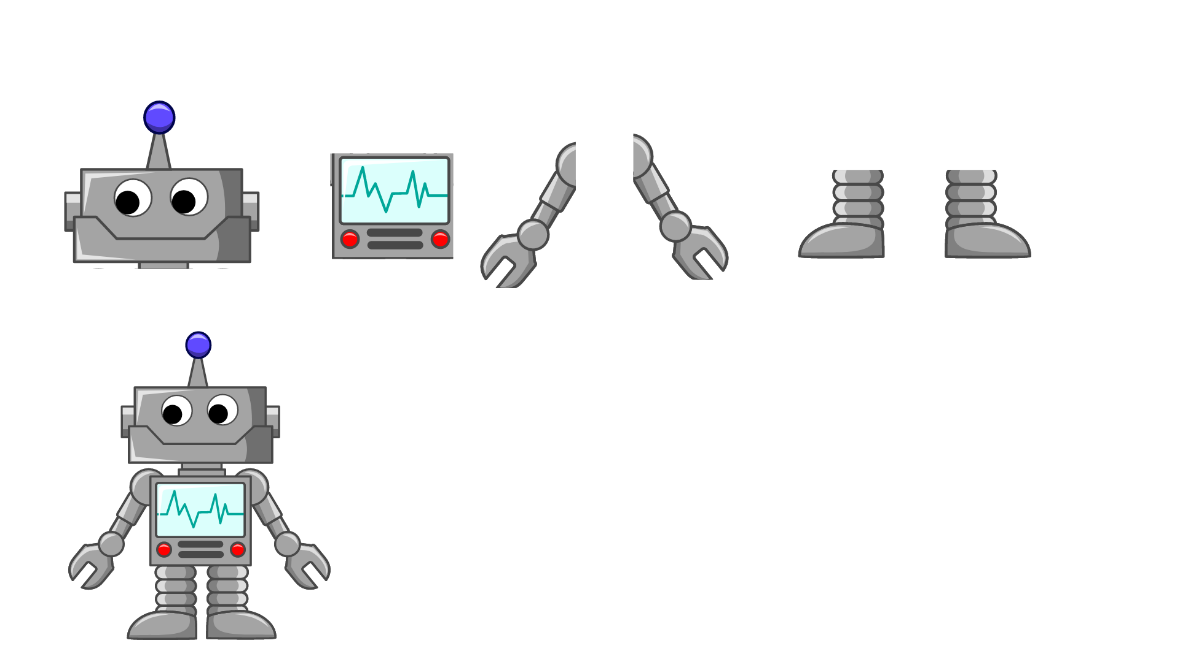 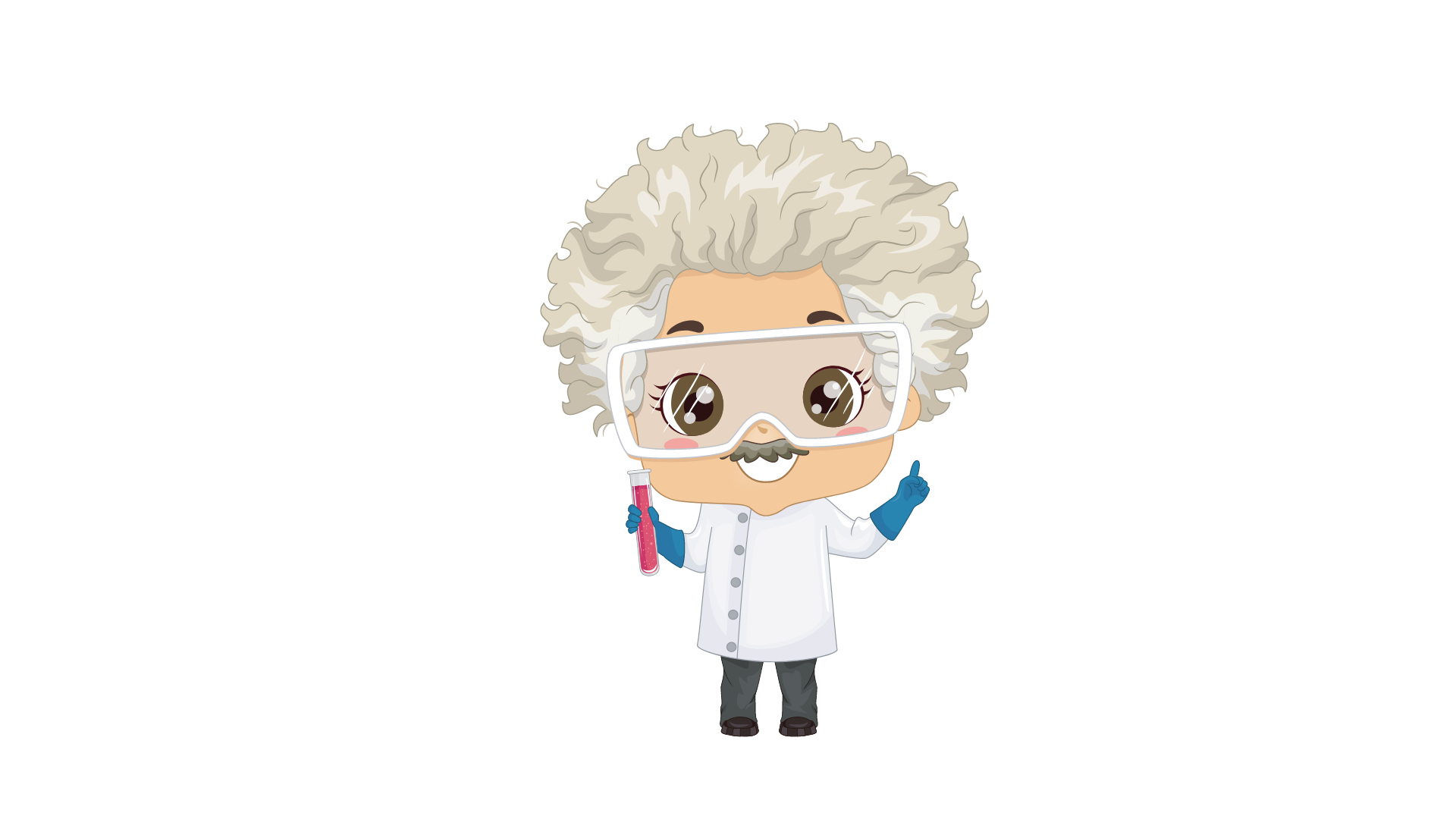 [Speaker Notes: Thiết kế: Hương Thảo – Zalo 0972115126]
LỜI CẢM ƠN
	Chân thành cảm ơn quý thầy cô đã sử dụng tài liệu. Mong quý thầy cô sử dụng tài liệu nội bộ và không chia sẻ đi các trang mạng xã hội nhé!
	Mong rằng tài liệu này sẽ giúp quý thầy cô gặt hái được nhiều thành công trong sự nghiệp trồng người.
	Lớp 5 tới em có tiếp tục soạn Kết nối tri thức và Cánh diều. Rất mong được đồng hành cùng quý thầy cô tới hết lớp 5.
	Trong quá trình soạn bài có lỗi nào mong quý thầy cô phản hồi lại Zalo hoặc FB giúp em.
Zalo duy nhất của em: 0972.115.126 (Hương Thảo). Các nick khác ngoài nick này đều là giả mạo.
Facebook: https://www.facebook.com/huongthaoGADT